Talking about things you do for others
Word order in sentences with two objects
[b] [d]
Y9 German 
Term 3.1 - Week 4 - Lesson 53
Charlotte Moss / Rachel Hawkes
Artwork: Steve Clarke

Date updated: 25/1/22
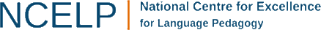 [Speaker Notes: Artwork by Steve Clarke. All additional pictures selected are available under a Creative Commons license, no attribution required.
Native-speaker teacher feedback provided by Stephanie Cross.

Learning outcomes (lesson 1):
Consolidation of SSC [b] and [d]
Word order in sentences with two objects

Word frequency (1 is the most frequent word in German): 
Revisit: antworten [826] erklären [238] gewinnen [410] kaufen [506] schenken [1618] wiederholen [1044] es [14] etwas [107] ihm [91] ihn [93] ihnen [125] ihr1 [27] ihr2 [27] sie3 [10] Beispiel [89] Ding [337] Form [300] Gutschein [78/3025] Handy [2466] Heft [3598] Herr [187] Hose [2422] Jacke [>4034] Kleid [1780] Kleidung [2820] Kunst [468] Lehrerin [2696] Mathematik [1827] Nummer [1048]  Rock [3551] Schuh [1678] Schüler [556] Spiel [500] Stoff [702] Stunde2 [262] Tochter [694] Uhr1 [348] Vater [216] Wort [243] dein1 [225] dieser, diese, dieses [24] nett [1483] praktisch [478] sein2 [36] streng [1224] ja1 [27] nein [120] nochmal [773]
Source:  Jones, R.L & Tschirner, E. (2019). A frequency dictionary of German: Core vocabulary for learners. London: Routledge.

The frequency rankings for words that occur in this PowerPoint which have been previously introduced in NCELP resources are given in the NCELP SOW and in the resources that first introduced and formally re-visited those words. 
For any other words that occur incidentally in this PowerPoint, frequency rankings will be provided in the notes field wherever possible.]
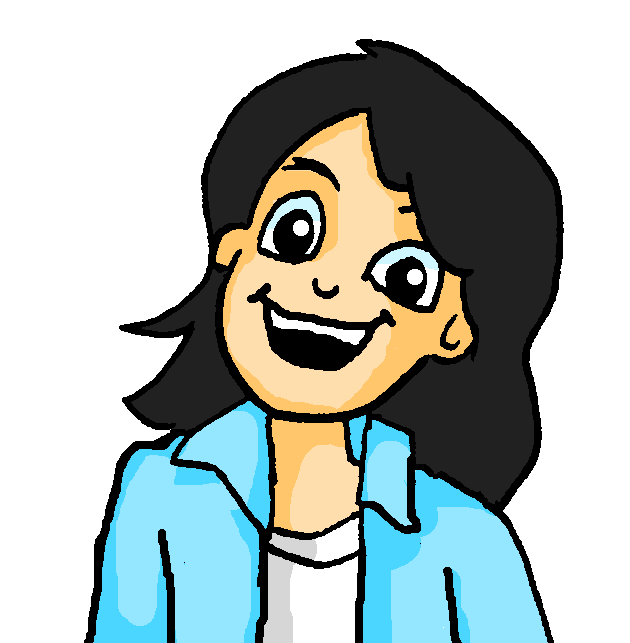 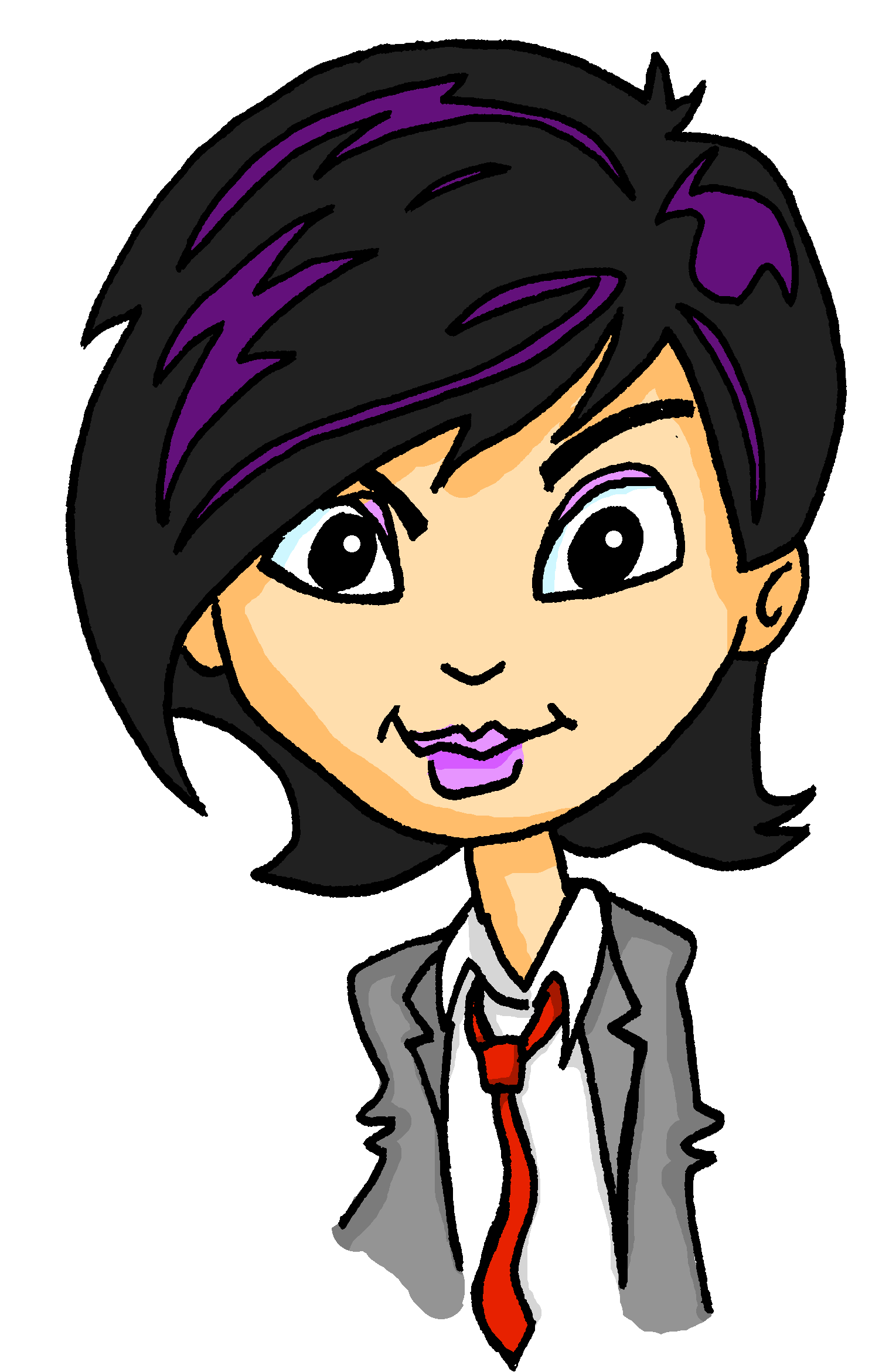 hören / schreiben
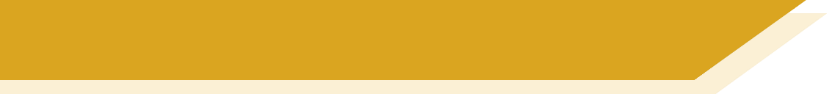 Phonetik
Mia und Katja lernen für eine Chemieprüfung. Hör zu, ist das mit ‘b’ oder ‘p’?
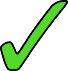 1
5
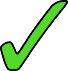 __
__
2
6
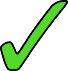 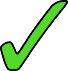 __
__
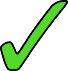 3
7
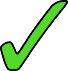 __
__
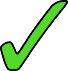 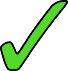 4
8
__
__
[Speaker Notes: Timing: 10 minutes (2 slides)Aim: to revisit [-b] and contrast with [p] and to revisit [-d] and contrast with [t]Procedure:1. Explain the task. Our characters have exams coming up and they are revising.
2. Click on the audio buttons to hear the conversations. In the audio, the plural or inflected adjective of the words in the table is given. Students must work out the last letter of the word based on what they hear.
3. Click to reveal answers.
4. Repeat on the following slide.


Transcript:1. Der Chemielehrer ist ein lieber Mensch.
2. Ich will deshalb eine ganze halbe Stunde lernen.
3. Ja, und dann kennen wir die Prinzipien sehr gut!4. Das ist ein gelber Stoff.
5. Unter Lampen kann man das aber besser sehen.
6. Es gibt viele Isotope.
7. Welche Maßstäbe verwenden diese Bilder?
8. Hmm, hier ist eine knappe Erklärung.
Word frequency (1 is the most frequent word in German): Prinzip [865] Lampe [4144] Isotop [4897] Maßstab [3510] knapp [638]Source:  Jones, R.L. & Tschirner, E. (2019). A frequency dictionary of German: core vocabulary for learners. Routledge]
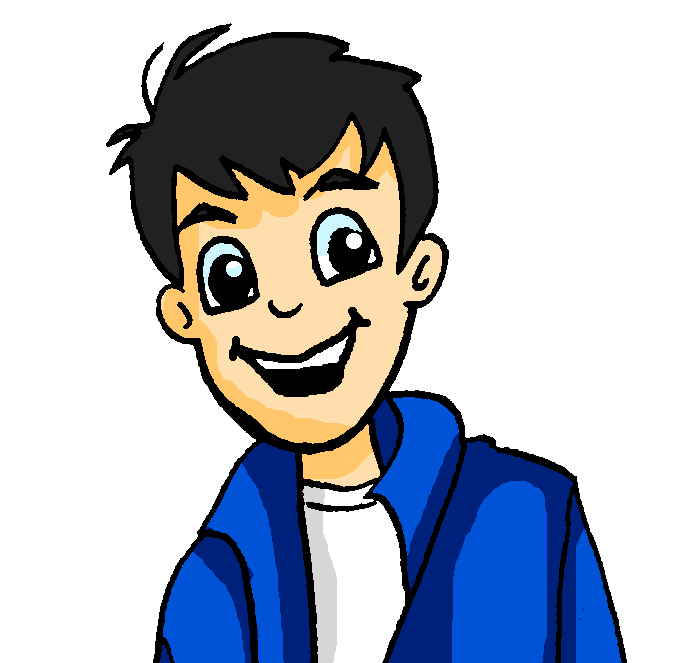 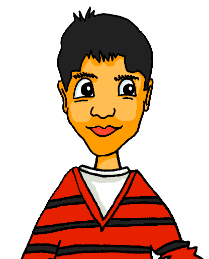 hören / schreiben
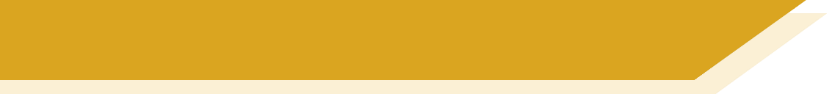 Phonetik
Wolfgang und Mehmet lernen für eine Erdkundeprüfung. Hör zu, ist das mit ‘d’ oder ‘t’?
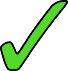 1
5
__
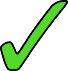 __
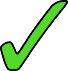 2
6
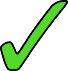 __
__
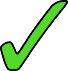 3
7
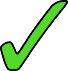 __
__
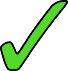 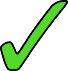 4
__
8
__
[Speaker Notes: Transcript:1. In Brasilien gibt es viele Urwälder
2. Das Land hat Staaten wie Deutschland.
3. Es hat auch schöne Strände.
4. Und viele Tierarten.
5. Leider gibt es auch Probleme mit Bränden.
6. Die Menschen in diesen Gebieten müssen flüchten.
7. Die Soldaten helfen ihnen.
8. Ich habe Dutzende von Bildern von Brasilien.


Word frequency (1 is the most frequent word in German): Brasilien [2649] Urwald [>5009] Brand [3937] Gebiet [1110] Soldat [1267] Dutzend [2110]Source:  Jones, R.L. & Tschirner, E. (2019). A frequency dictionary of German: core vocabulary for learners. Routledge]
Wie schreibt man das?
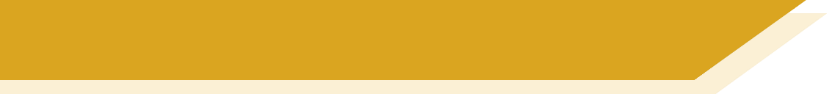 schreiben
A
C
B
D
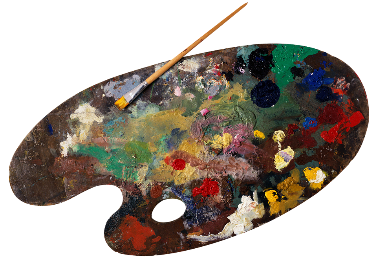 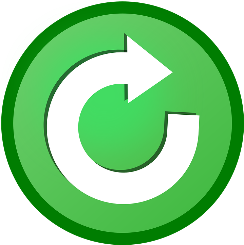 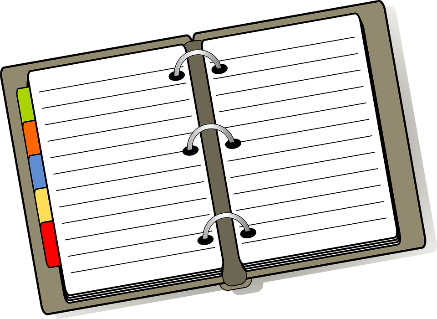 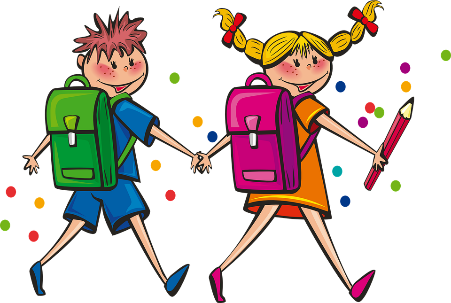 [art]
[again]
E
G
H
F
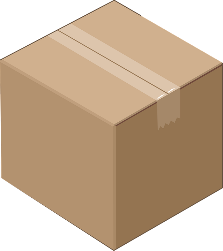 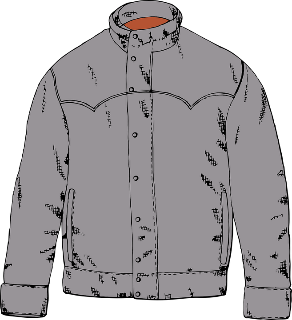 e.g.
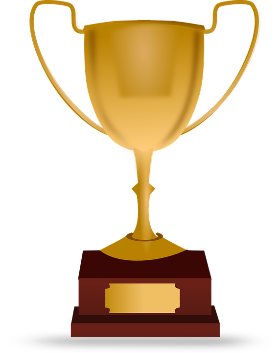 [thing]
I
K
L
J
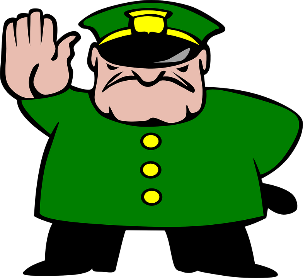 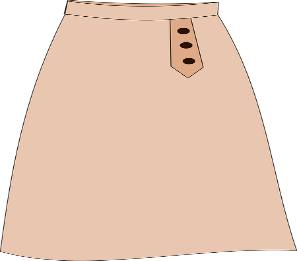 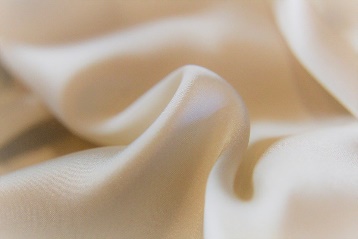 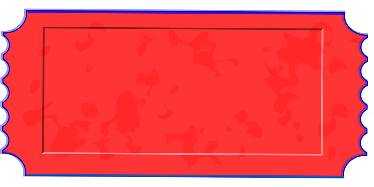 [strict]
[Speaker Notes: Timing: 5 minutes

Aim: to revise in productive mode/written modality 12 items of vocabulary from this week’s new set, within a limited time frame.
Procedure:
1. Write A-L in books.
2. Click / press enter to flash a picture. It will disappear after 3 seconds. Note that the pictures do not appear in alphabetical order.
3. Write down the German word before the picture has faded away.4. Ensure that gender/definite articles are written for any nouns.
ANSWERS
A. die Kunst 
B. Schüler
C. nochmal
D. das Heft
E.  das Beispiel
F.  das Ding
G. die Jacke
H. gewinnen
I.  streng
J.  der Gutschein
K. der Rock
L. der Stoff]
Wie schreibt man das?
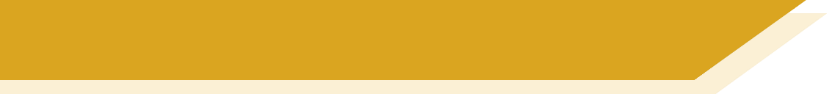 schreiben
A
B
C
D
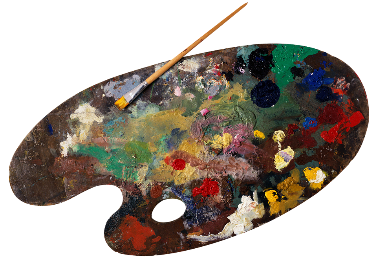 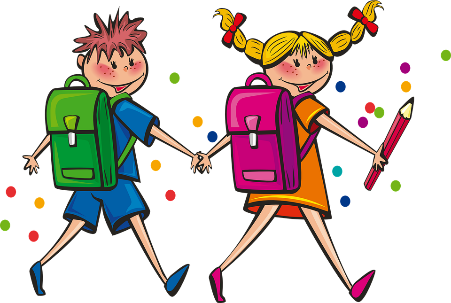 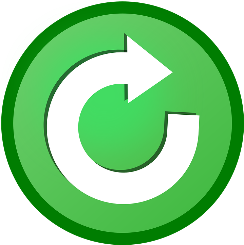 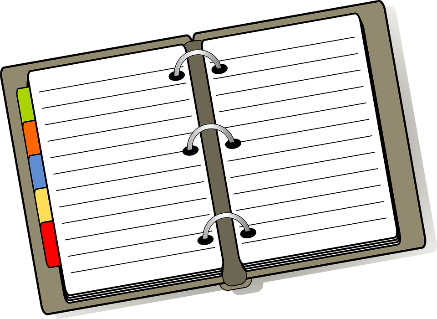 die Kunst
nochmal
Schüler
das Heft
E
G
F
H
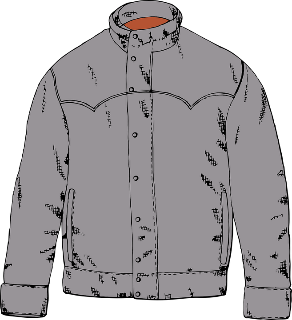 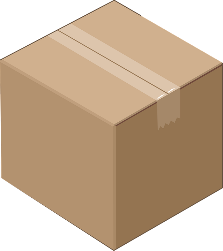 e.g.
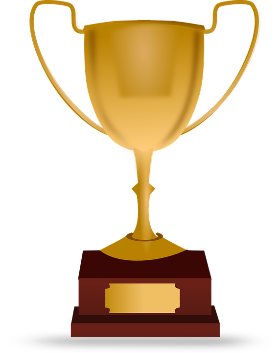 gewinnen
das Ding
das Beispiel
die Jacke
I
L
K
J
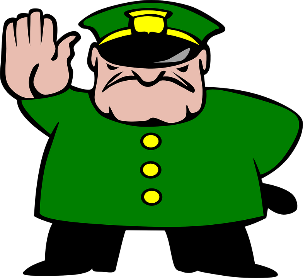 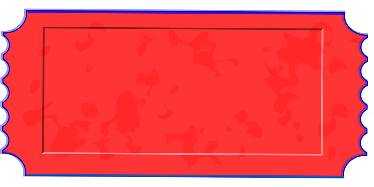 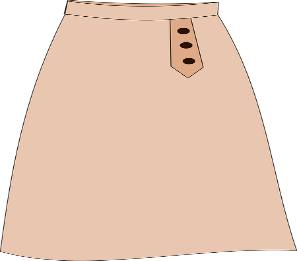 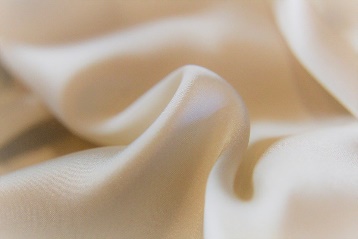 der Gutschein
streng
der Rock
der Stoff
[Speaker Notes: ANSWER SLIDE

Procedure:
Elicit oral answers from students and click to reveal the answers in alphabetical order.

ANSWERS
A. die Kunst 
B. Schüler
C. nochmal
D. das Heft
E.  das Beispiel
F.  das Ding
G. die Jacke
H. gewinnen
I.  streng
J.  der Gutschein
K. der Rock
L. der Stoff]
Grammatik
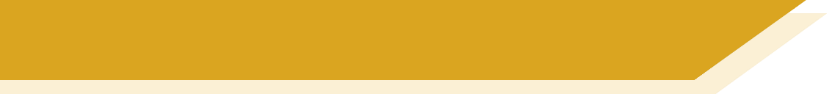 Pronomen
As you know, we use pronouns to replace nouns that we do not need to repeat.
Remember that a pronoun may change, depending on whether it is the subject or object of the sentence:
The subject case is also called Row 1 or nominative.
Remember: The object case is also called Row 2 or accusative.
SUBJECT
VERB
OBJECT
frage
Ich
I ask / am asking you.
dich.
fragst
Du
mich.
You ask / are asking me.
He asks / is asking her.
fragt
Er
sie.
She asks / is asking him.
fragt
Sie
ihn.
[Speaker Notes: Timing: 3 minutes (two slides)Aim: to revisit previous teaching of subject, object and indirect object pronouns.Procedure:1. Click to animate the explanation.
2. Ensure students’ understanding at each stage.]
Grammatik
Pronomen [R3 – Dativ]
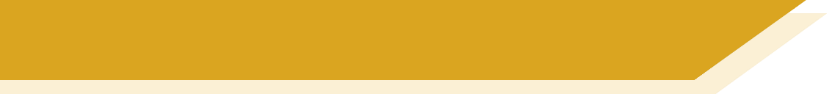 The verb fragen is always followed by Row 2 (accusative – or direct object); antworten is always followed by Row 3 (dative – or indirect object).
Remember that after certain verbs, we use indirect object pronouns instead:
Compare:
SUBJECT
VERB
OBJECT
frage
Ich
I ask / am asking you.
dich.
antworte
Ich
dir.
I answer / am answering you.
Sometimes these R3 (dative) pronouns mean ‘to me’, ‘to you’ etc., but they can just mean ‘me’, ‘you’, ‘him’, ‘her’, ‘it’.
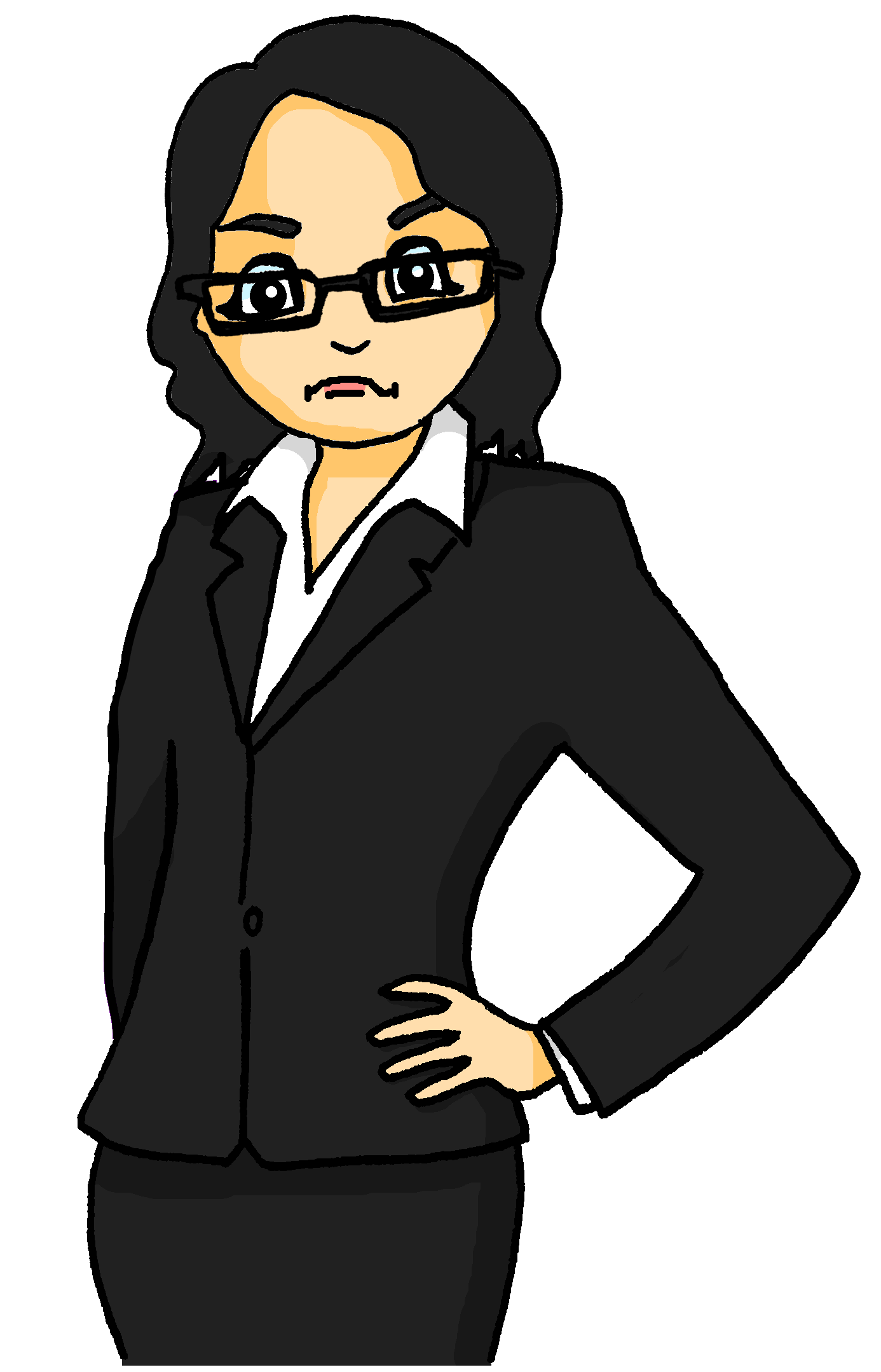 antwortest
Du
mir.
You answer / are answering me.
antworte
Ich
ihm.
I answer / am answering him/it.
I answer / am answering her.
antworte
Ich
ihr.
Mutti, ich frage sie!
Mutti, ich antworte ihm!
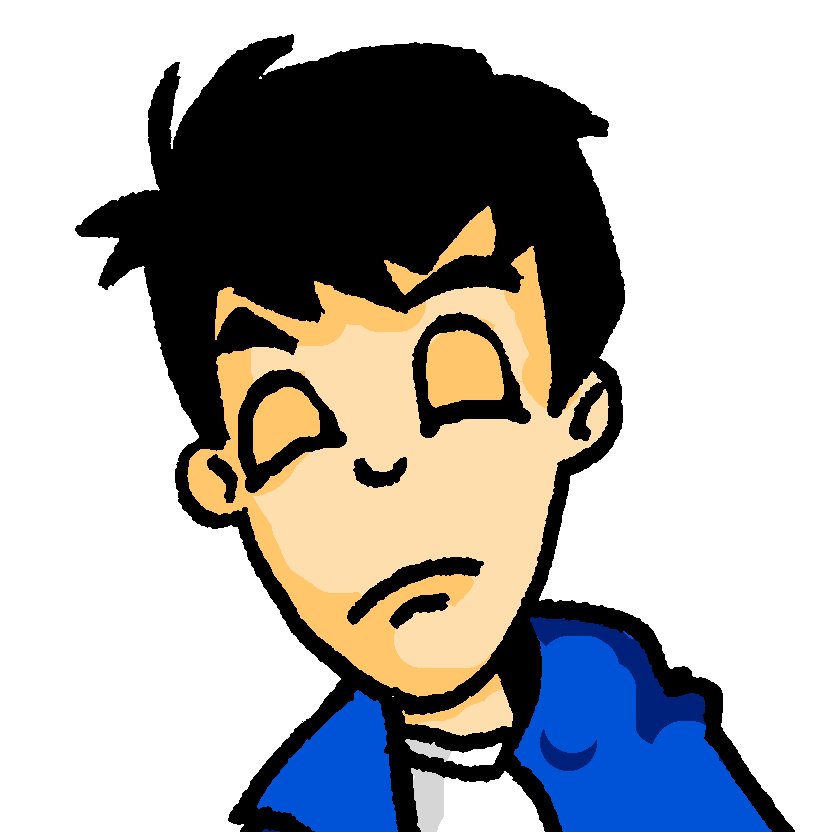 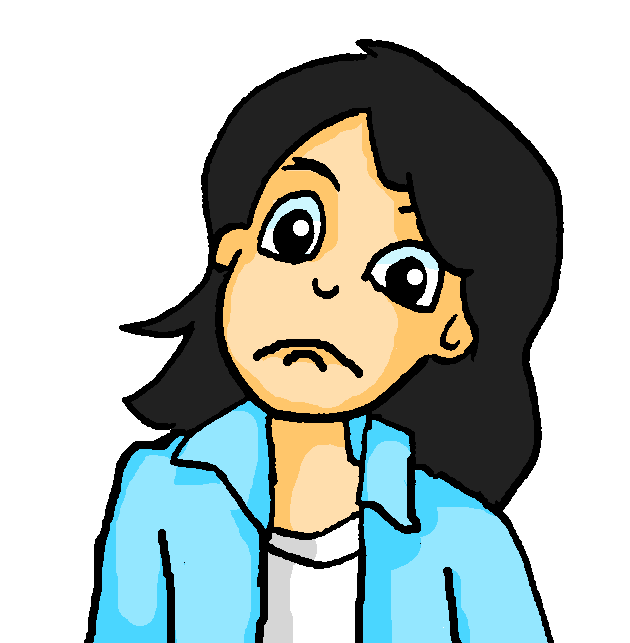 Mia, ich frage dich!
Ja, Wolfgang, und ich antworte dir!
[Speaker Notes: Aim: to recap indirect object pronouns.

Procedure:1. Click to animate the explanation. First draw out the difference between the first two examples.
2. Ensure students’ understanding at each stage.

Transcript:
-Mia, ich frage dich!
-Ja Wolfgang, und ich anworte dir!
-Mutti, ich frage sie!
-Mutti, ich antworte ihm!


Note: On slide 9 we suggest that it might help students to think of the structure as:  We give an answer to the teacher.  We haven’t added that to the slide as it has quite a lot of information but teachers might like to explain it this way to students, here.]
hören
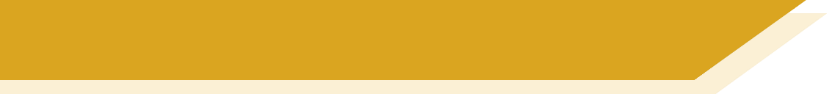 Im Klassenzimmer
Herr Mürrisch hat einen schlechten Tag! Alle Schüler reden! Hör zu. Schreib 1 – 8. Ist das Pronomen direkt oder indirekt?
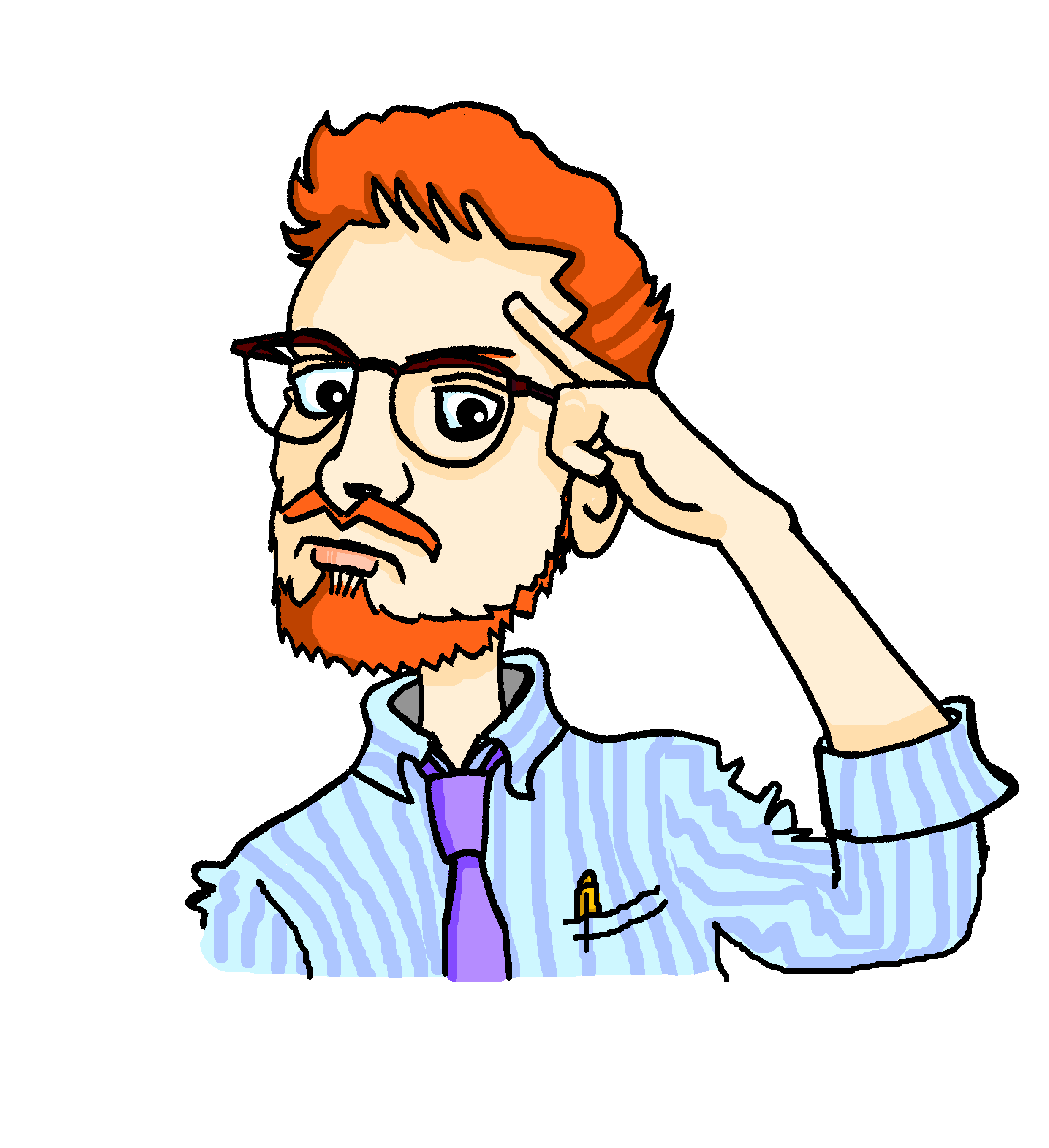 D
I
8
6
D
3
I
I
2
5
I
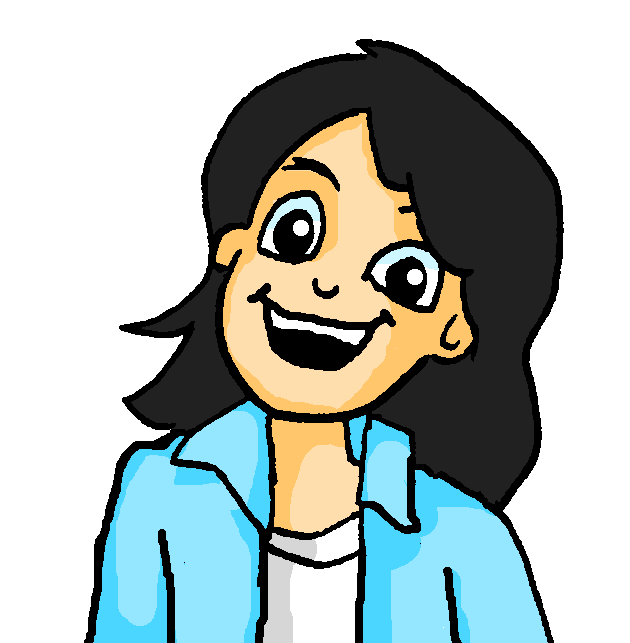 1
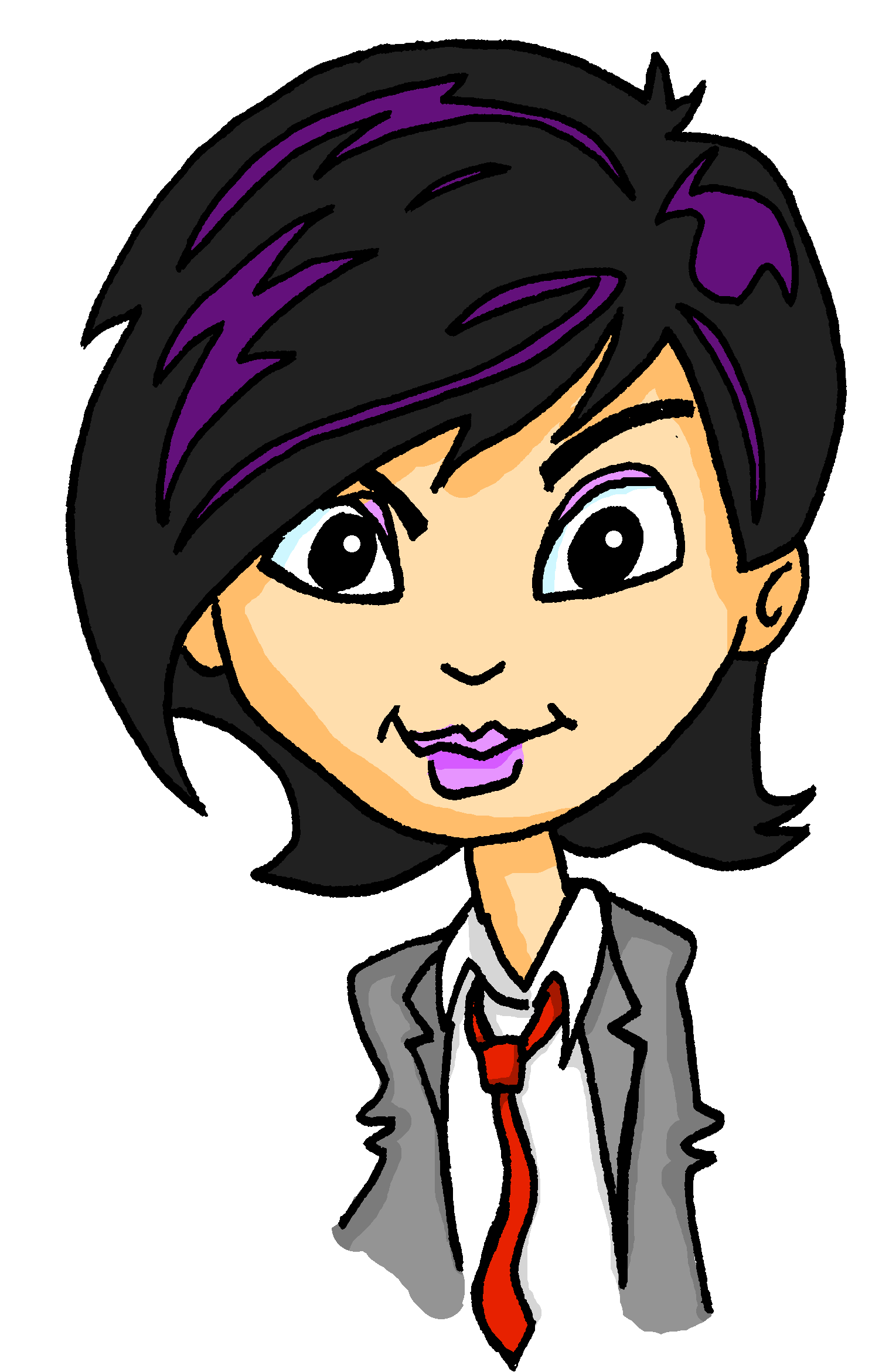 D
4
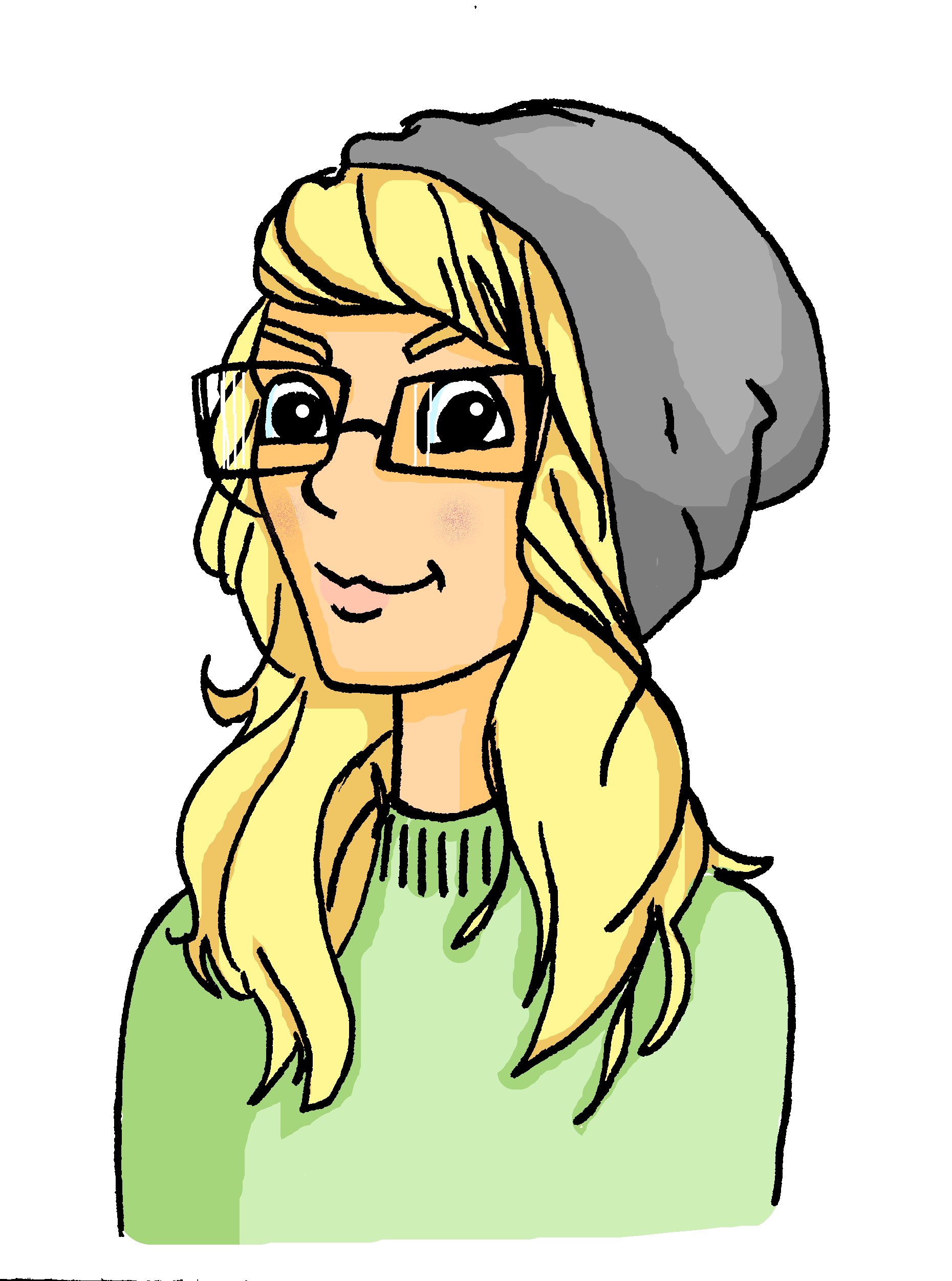 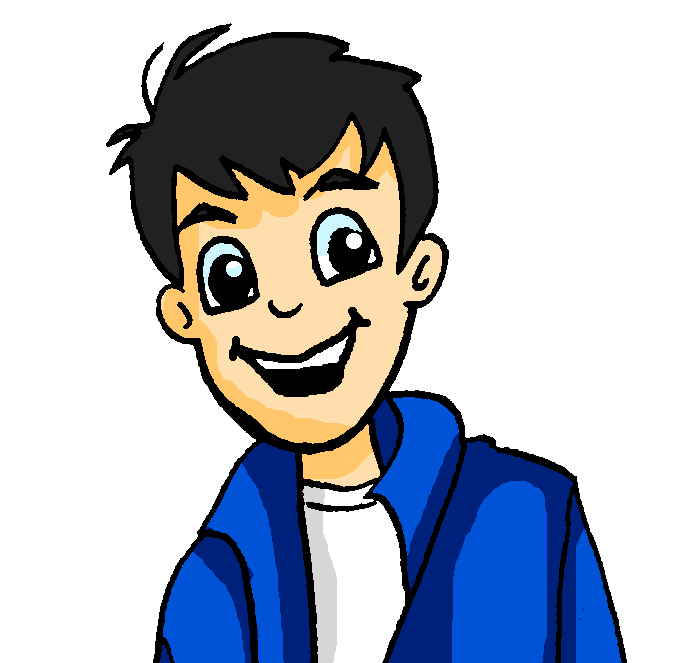 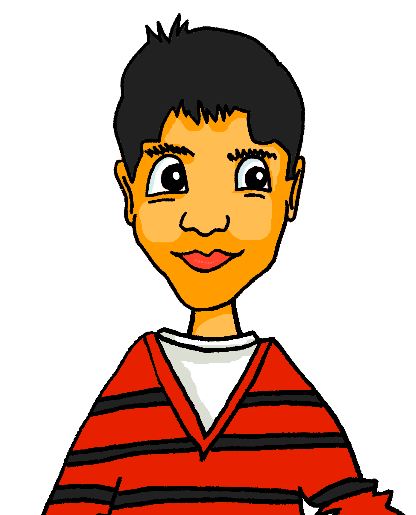 D
7
[Speaker Notes: Timing: 7 minutesAim: to practise aural recognition and comprehension of direct and indirect object pronouns.Procedure:1. Click on the audio buttons in the speech marks to hear each sentence.
2. Ask students to identify whether the pronoun they hear is direct or indirect.
3. Click to reveal answers.4. Time allowing, students listen again and translate what they hear. Teacher to elicit and give oral feedback.

Transcript:1. (Heidi) Ich antworte ihm.2. (Mia) Sie hilft ihr.3. (Mia) Wer fragt dich?4. (Wolf) Ich rufe ihn jetzt.5. (Katja) Er verspricht mir zu helfen.6. (Katja) sie dankt ihm.7. (Mehmet) Ich denke, er mag sie!8. (Herr Mürrisch) Das interessiert mich nicht, Ruhe bitte!!!]
Grammatik
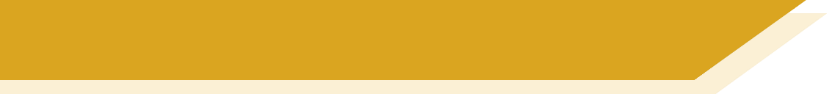 Order of objects in a sentence
You know the usual word order in sentences with one object:
DIRECT OBJECT
SUBJECT
VERB
das Buch.
bringe
Ich
I bring the book.
If it helps, think:We give an answer to the teacher.
INDIRECT OBJECT
SUBJECT
VERB
antworten
We answer the teacher.
Wir
dem Lehrer.
With two object nouns together, the indirect object always comes first.
Compare:1. I bring the teacher the book.2. I bring the book to the teacher.
INDIRECT OBJECT
DIRECT OBJECT
SUBJECT
VERB
das Buch.
bringe
Ich
dem Lehrer
I	                     bring                (to) the teacher         the book.
[Speaker Notes: Timing: 2 minutesAim: to introduce the order of two object nouns in a sentence, indirect before direct object.Procedure:1. Click through the animations to present the information.
2. Elicit the English translations, where appropriate.]
lesen
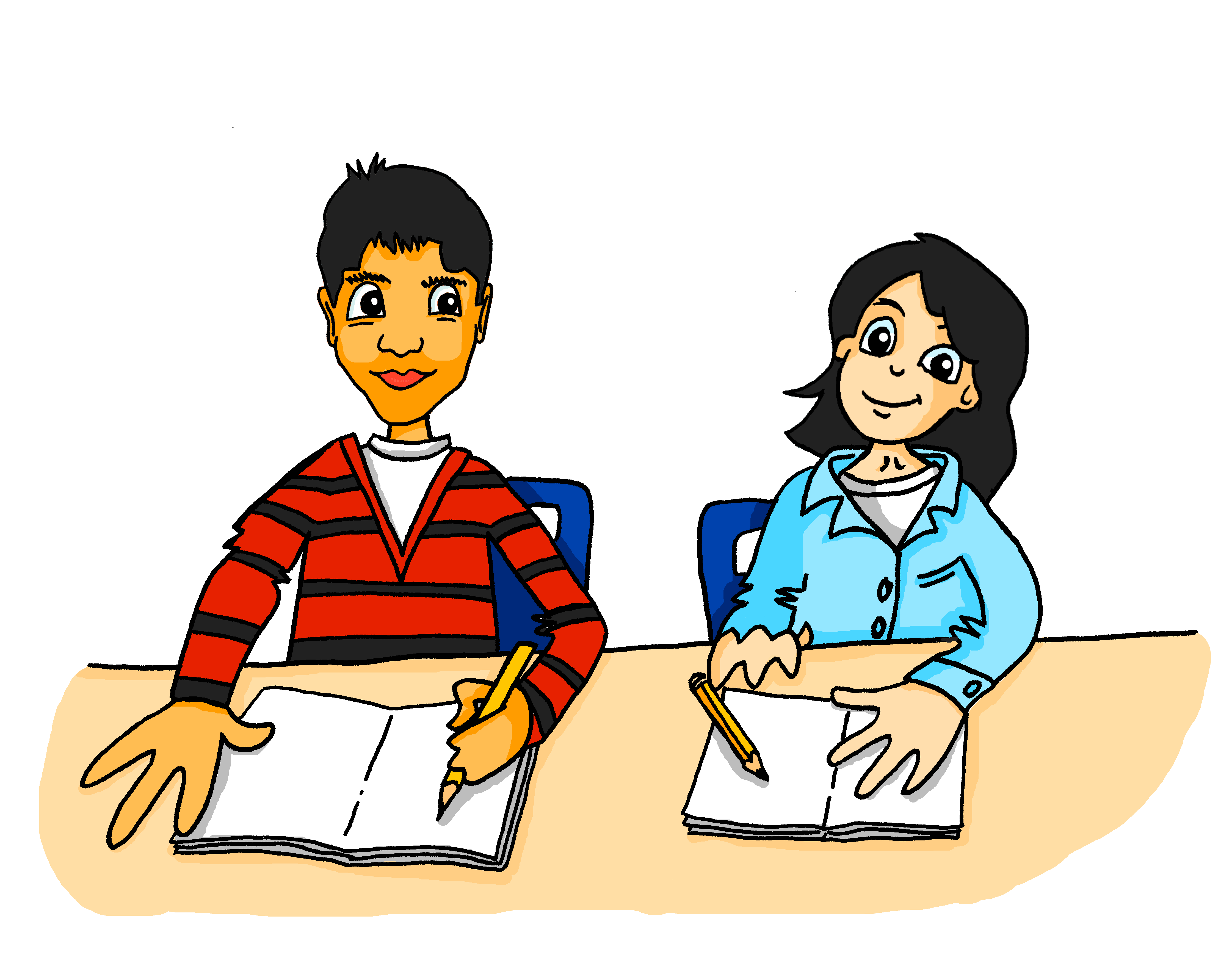 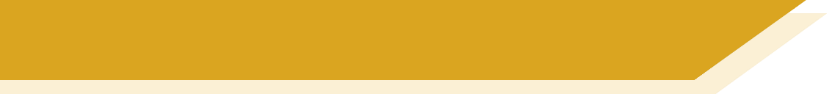 Mia plant ihre Woche
Mia schreibt über ihre Woche in ihr Tagebuch.Schreib 1 – 8 und das richtige Pronomen.
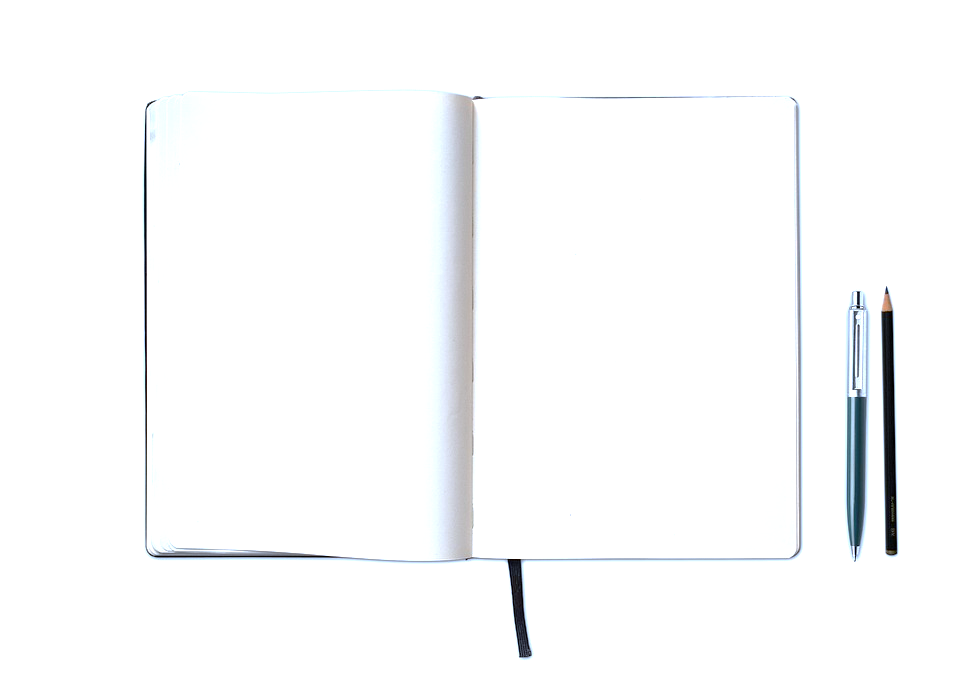 Mutti schenkt       mir      einen Gutschein, wenn ich gute Noten bekomme.
mir |mich
1
Ich schreibe meinem                         Lehrer eine Liste mit Fragen.
meinem |meinen
5
Sie kauft       meinem         Bruder neue Schuhe.
meinem |meinen
2
Ich danke ihm.
6
ihm |ihn
Katjas Vater hilft     ihr     mit Mathematik.
ihr |sie
3
Ich gebe Wolfgang mein                              Heft.
mein |meinem
7
Katja sagt „Er ist sehr nett und erklärt
 dir          auch viel, wenn du das willst“.
4
dir |dich
Er liest es.
ihm |es
8
[Speaker Notes: Timing: 7 minutesAim: to practise written distinction of direct and indirect objects.Procedure:1. Explain the task. Mia is writing about her week ahead in her diary, but has missed out the direct and indirect objects.
2. Students are to use their knowledge of direct and indirect objects to determine which of the two options is correct in each instance.
3. Click to reveal answers.

Note: teachers to remind students that where there are two objects one must be indirect, and that where there is only one object, it could be either direct or indirect, depending on the verb.]
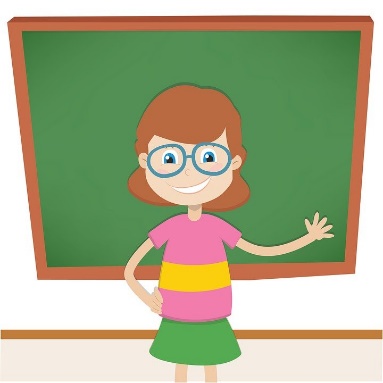 hören
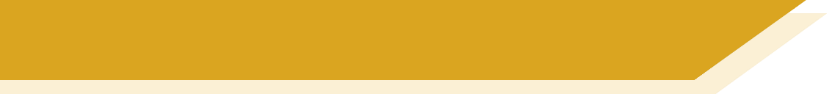 Jeder kann etwas tun
Mias und Wolfgangs Schuldirektorin erklärt, wie alle beim Examstress helfen können. Schreib 1 – 8. Wer bekommt die Hilfe?
1
2
3
4
5
6
7
8
[Speaker Notes: Timing: 8 minutesAim: to practise aural connection of the R3(dat.) article with the corresponding noun.Procedure:1. Click to hear audio.
2. Students listen to identify who, from the two options provided, is the recipient of the action mentioned. They will need to listen out for the R3(dat.) article and match it to the corresponding noun.
3. Click to reveal answers.

Transcript:
Also, jeder kann etwas tun, um in dieser Zeit zu helfen. 1. Zum Beispiel, ein Vater hilft seiner [Tochter] bei den Hausaufgaben.  2. Eine Mutter kauft dem [Sohn] ein paar Hefte.3. Die Lehrer erklären den [Schülern] den Lehrstoff.
4. Die Lehrer beantworten den [Schülern] ihre Fragen.
5. Ihr antwortet der [Lehrerin] auf die Fragen.6. Du schreibst dem [Freund] nette WhatsApp Nachrichten.
7. Du schenkst deiner [Freundin] etwas Zeit, wenn sie traurig ist. 
8. Die Eltern geben den [Kindern] einen Gutschein, wenn sie gut lernen.]
schreiben
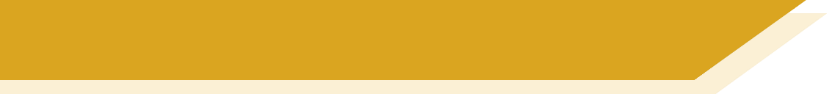 Wolfgangs Ergebnisse*
*Ergebnisse – results
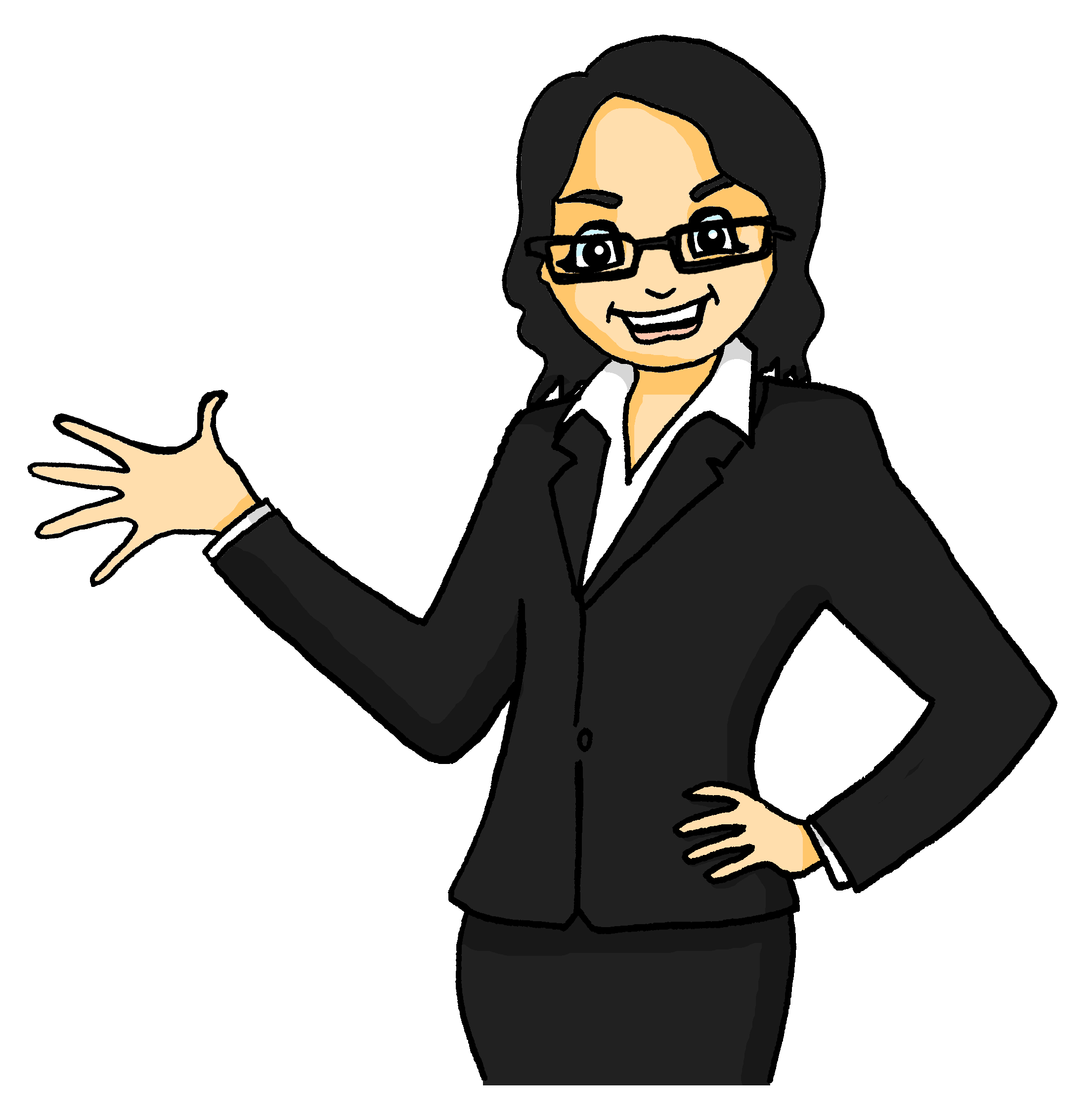 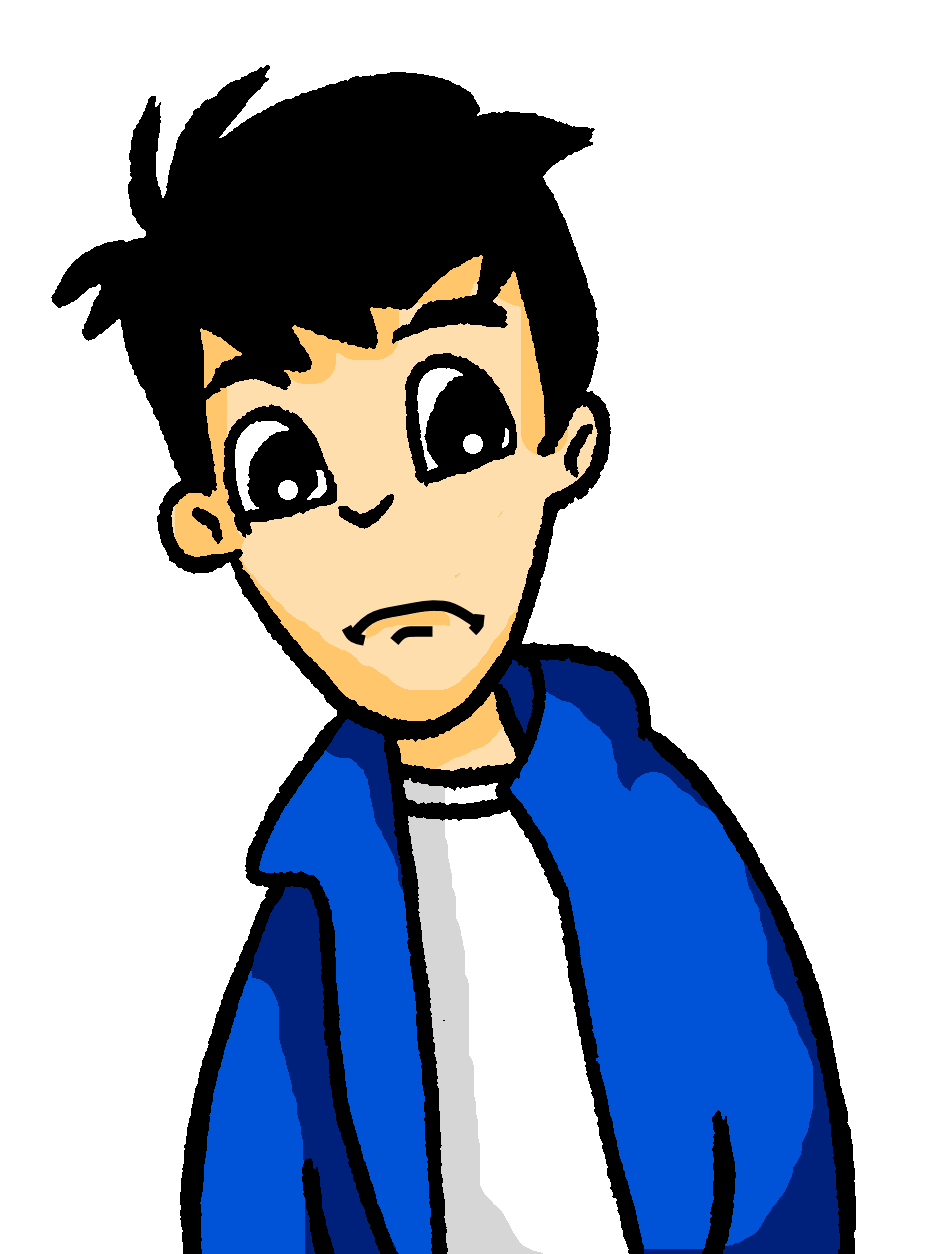 It is results day. Herr Wort writes to a nervous Wolfgang with his results.
Mutti, Herr Wort schreibt mir eine E-Mail mit meinen Noten. Ich zeige dir die Liste. Sie sind sehr gut, oder?
1
Kaufst du mir etwas? Mia hat auch gute Noten, schenkst du ihr ein Kleid?
2
Und erklärst du mir diesen Satz? Er sagt „Ich verspreche dir eine gute nächste Woche, du besuchst Alastair in Schottland!“
3
[Speaker Notes: Timing: 8 minutesAim: to practise aural comprehension and written production of sentences with direct and indirect objects in a longer context.
Procedure:1. Draw student’s attention to Ergebnisse – it appears in the dictogloss so they need to be aware of its meaning before starting the task.
2. Click on the audio buttons to play the sentences. Students make notes in English (note the sentences are too fast to write out verbatim).
3. They compare their notes with a partner and then reconstruct the German text based on their notes.
4. Click to reveal the German sentences.


Transcript:1. Mutti, Herr Wort schreibt mir eine E-Mail mit meinen Noten. Ich zeige dir die Liste. Sie sind sehr gut, oder?
2. Kaufst du mir etwas? Mia hat auch gute Ergebnisse, schenkst du ihr ein Kleid?
3. Und erklärst du mir diesen Satz? Er sagt „Ich verspreche dir eine gute nächste Woche, du besuchst Alastair in Schottland!“
Word frequency (1 is the most frequent word in German): Ergebnis [386]Source:  Jones, R.L. & Tschirner, E. (2019). A frequency dictionary of German: core vocabulary for learners. Routledge]
Talking about things you do for others
Plural direct and indirect pronouns
[b] [d]
Y9 German 
Term 3.1 - Week 4 - Lesson 54
Charlotte Moss / Rachel Hawkes
Artwork: Steve Clarke

Date updated: 25/1/22
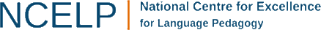 [Speaker Notes: Artwork by Steve Clarke. All additional pictures selected are available under a Creative Commons license, no attribution required.
Native-speaker teacher feedback provided by Stephanie Cross.

Learning outcomes (lesson 1):
Consolidation of SSC [b] and [d]
Revisit plural direct (uns, euch, sie) and indirect pronouns (uns, ihnen).Introduce plural indirect pronoun euch.

Word frequency (1 is the most frequent word in German): 
Revisit: antworten [826] erklären [238] gewinnen [410] kaufen [506] schenken [1618] wiederholen [1044] es [14] etwas [107] ihm [91] ihn [93] ihnen [125] ihr1 [27] ihr2 [27] sie3 [10] Beispiel [89] Ding [337] Form [300] Gutschein [78/3025] Handy [2466] Heft [3598] Herr [187] Hose [2422] Jacke [>4034] Kleid [1780] Kleidung [2820] Kunst [468] Lehrerin [2696] Mathematik [1827] Nummer [1048]  Rock [3551] Schuh [1678] Schüler [556] Spiel [500] Stoff [702] Stunde2 [262] Tochter [694] Uhr1 [348] Vater [216] Wort [243] dein1 [225] dieser, diese, dieses [24] nett [1483] praktisch [478] sein2 [36] streng [1224] ja1 [27] nein [120] nochmal [773]
Source:  Jones, R.L & Tschirner, E. (2019). A frequency dictionary of German: Core vocabulary for learners. London: Routledge.

The frequency rankings for words that occur in this PowerPoint which have been previously introduced in NCELP resources are given in the NCELP SOW and in the resources that first introduced and formally re-visited those words. 
For any other words that occur incidentally in this PowerPoint, frequency rankings will be provided in the notes field wherever possible.]
Person B liest ihren Text vor. Person A macht Notizen. Welche Wörter sind anders?
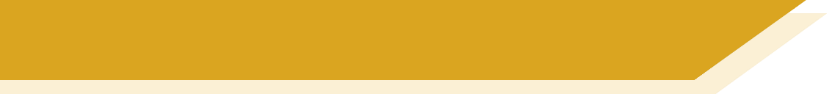 Schüleraustausch
sprechen
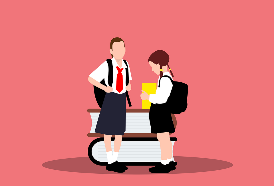 Jeans
roten
Schottland x3
Kleid
Sachen
Ich mache einen Schüleraustausch in England. Hier müssen alle Schüler unbequeme Kleidung tragen! Im Mathematikunterricht erklärt die nette Lehrerin es mir: „In England tragen alle Kinder eine Schuluniform. Das ist sehr praktisch“. Ich antworte ihr „Ja, aber das ist so streng. In Deutschland müssen wir keine Uniform tragen.“ Ich trage zum Beispiel einen schönen Rock zur Schule. Hier trägt man Jacken und Hosen aus einem blauen oder schwarzen Stoff. 
 
Nach der Schule tragen sie aber normale Kleidung. Ich gehe mit meinem Austauschpartner, Chris, und seinem Vater einkaufen. Er kauft ihm neue Schuhe für die Freizeit. Am Abend spielen wir ein Wortspiel. Ich mag es, aber Chris gewinnt immer! Meine Woche in England war toll. Ich gebe Chris meine Handynummer und wir bleiben in Kontakt.
man
Dinge
E-Mail Adresse
besser
normalerweise
verliert
Scrabble
Kunst
Um 20 Uhr
Which other words did you need to change?
Mutter
Monat
traditionell
schenkt
[Speaker Notes: Timing: 10 minutes (2 slides)Aim: i) to review the homework task this week.
ii) to develop fluency in decoding by reading aloud the student versions, adapted for homework.iii) to listen attentively, noting differences in the original text.iv) to make judgements about the replacements made by a peer, and engage in peer feedback.Procedure:1. Student B reads his/her adapted HW text.  2. Student A follows along with the original and makes a note of any substituted words s/he hears (on his/her copy of the HW sheet)
3. Swap roles.
4. Compare and contrast the two versions. Scrutinise any differences and offer opinions about the correctness of the choices.
5. Move to the next slide, which has a possible answer version, using all of the viable words. Note: the HW task set a time limit and asked students to try to replace at least ten of the words, so it’s to be expected that they might not have got them all.]
Person B liest ihren Text vor. Person A macht Notizen. Welche Wörter sind anders?
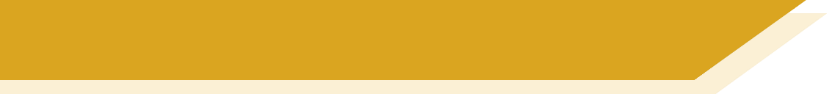 Schüleraustausch
sprechen
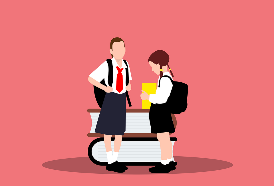 Jeans
roten
Schottland x3
Kleid
Sachen
Ich mache einen Schüleraustausch in       England. Hier müssen alle Schüler unbequeme  Kleidung  tragen! Im Mathematikunterricht erklärt die nette Lehrerin es mir: „In       England     tragen alle Kinder eine Schuluniform. Das ist         sehr praktisch“. Ich antworte ihr „Ja, aber das ist so streng.      In Deutschland müssen wir keine Uniform tragen.“ Ich trage zum Beispiel einen schönen Rock zur Schule. Hier trägt man Jacken und Hosen aus einem blauen oder schwarzen Stoff. 
 
Nach der Schule tragen sie aber normale Kleidung. Ich gehe mit meinem Austauschpartner, Chris, und seinem Vater einkaufen.        Er kauft ihm neue Schuhe für die Freizeit.          Am Abend spielen wir ein Wortspiel. Ich mag es, aber Chris gewinnt immer!  Meine Woche in       England   war toll. Ich gebe Chris meine   Handynummer und wir bleiben in Kontakt.
Schottland
Sachen
man
Dinge
Kunst
Schottland
E-Mail Adresse
besser
traditionell
besser
muss man
normalerweise
normalerweise
ein schönes Kleid
verliert
Dinge
roten
Scrabble
Kunst
Um 20 Uhr
seiner Mutter
Which other words did you need to change?
Sie schenkt
Jeans
Um 20 Uhr
Scrabble
Mein Monat
verliert
Schottland
E-Mail Adresse
Monat
Mutter
traditionell
schenkt
[Speaker Notes: Procedure:1. On successive clicks the bold words are covered with the appropriate substitute word.2. Note that sometimes changes are needed to other words in the sentence. All of these changes revisit previously taught grammar, which teachers can elicit and/or explain as needed. 

Changes are:i. müssen  muss
ii. einen schönen  ein schönesiii. seinem seiner
iv. er   sie
v. diese dieser]
Vokabeln
sprechen
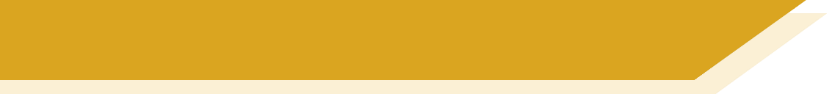 Übersetze auf Deutsch.
I win your game.
1
Ich gewinne dein Spiel.
Das ist praktisch.
2
That is practical.
The teacher is strict.
3
Die Lehrerin/der Lehrer ist streng.
Ja oder nein?
Yes or no?
4
Sie mag seine Kunst.
5
She likes his art.
He likes clothes.
6
Er mag Kleidung.
at 12 o’clock
um 12 Uhr
7
ihre Lieblingsstunde
her favourite lesson
8
for example
zum Beispiel
9
to say again
nochmal sagen
10
dieses Ding
this thing
11
He is not in shape.
Er ist nicht in Form.
12
[Speaker Notes: Timing: 10 minutesAim: to practise oral production of some of this week’s vocabulary in short phrases and sentences.Procedure:1. Students produce the answers, chorally.
2. Teacher clicks to give item-by-item feedback.Note: this task could also be completed as a written activity.]
Grammatik
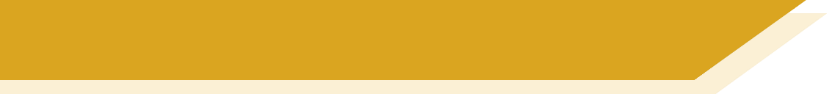 Order of pronouns in a sentence
When there are two objects and one of them is a pronoun, the pronoun always comes first, whether it is direct or indirect.
INDIRECT OBJECT
DIRECT OBJECT
Tip: Check that the pronoun doesn’t hang at the end of the sentence.
SUBJECT
VERB
das Buch.
bringe
Ich
ihm
I                            bring                       (to) him                the book.
DIRECT OBJECT
INDIRECT OBJECT
SUBJECT
VERB
dem Lehrer.
bringe
Ich
es
I	                  bring                             it               (to) the teacher.
[Speaker Notes: Timing: 3 minutesAim: to introduce the order of two objects in a sentence when one of them is a pronoun.Procedure:1. Click through the animations and present the information.
2. Elicit the English translations, where appropriate.]
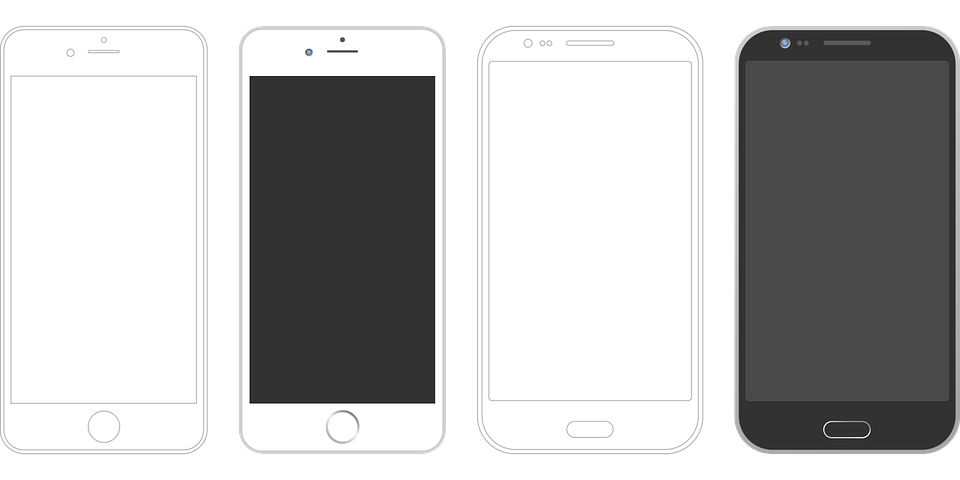 lesen
Alastair und sein Vater bereiten sich auf Mias und Wolfgangs Besuch vor.
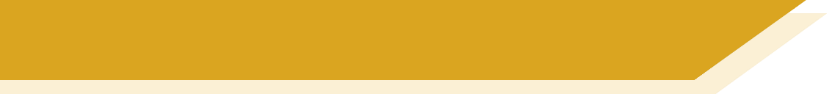 Vorbereitungen [1/2]
Lies die Sätze. Schreib 1 – 8 und das richtige Wort.
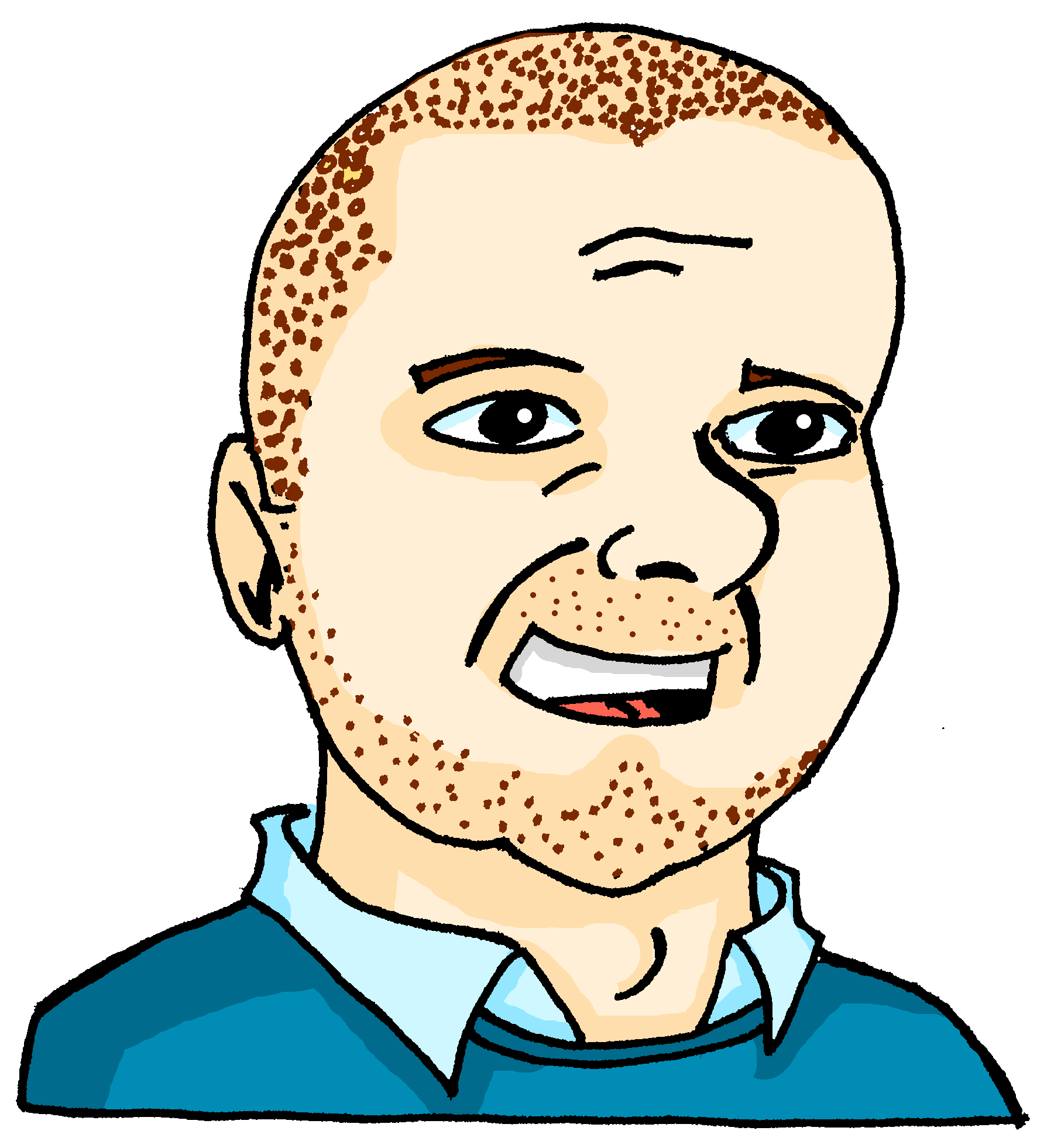 Haggis ist so lecker. Ich koche deinen Freunden
ihn | Haggis
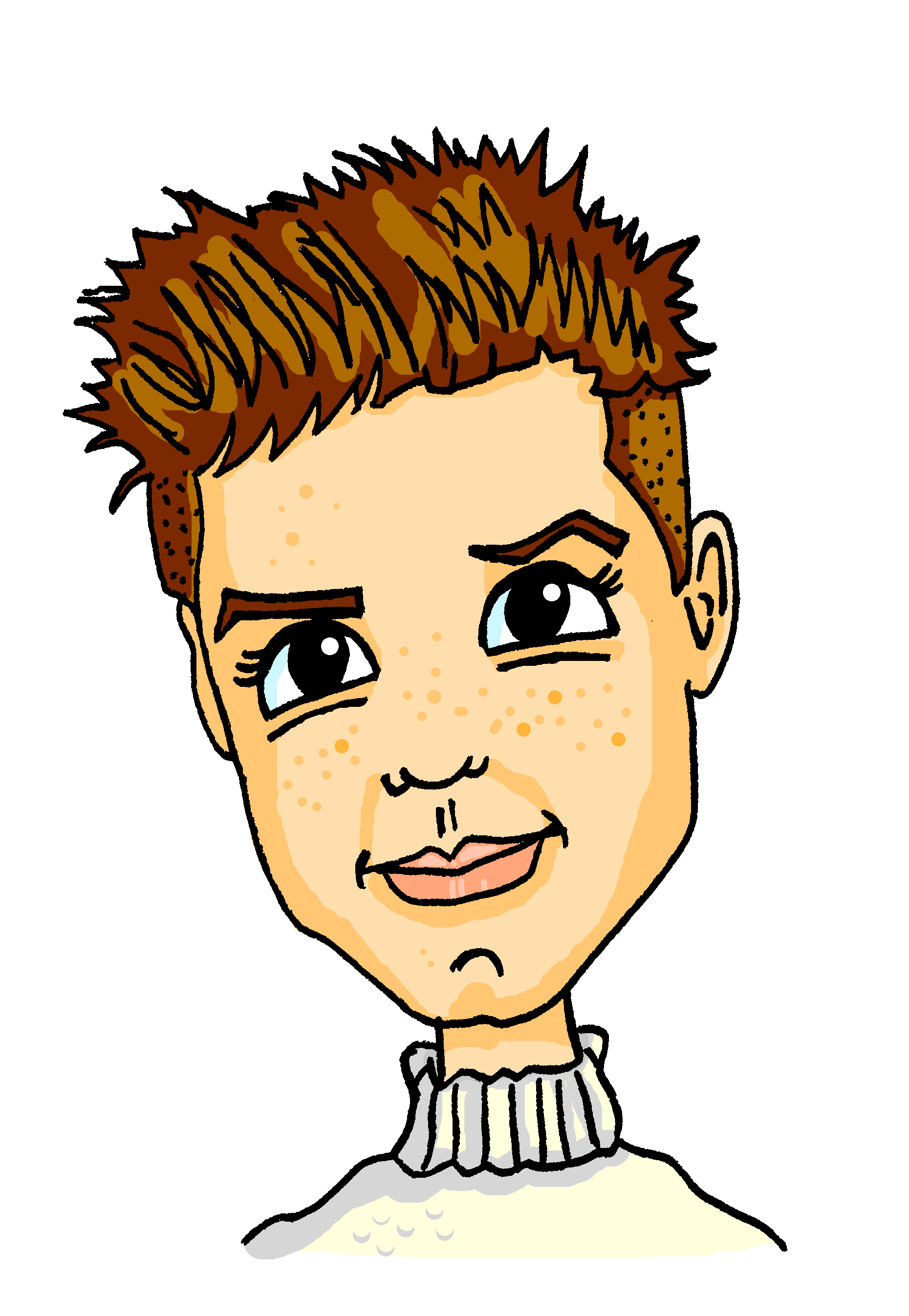 Ich habe auch einen Kilt. Ich zeige                                 Wolfgang.
ihn | den Rock
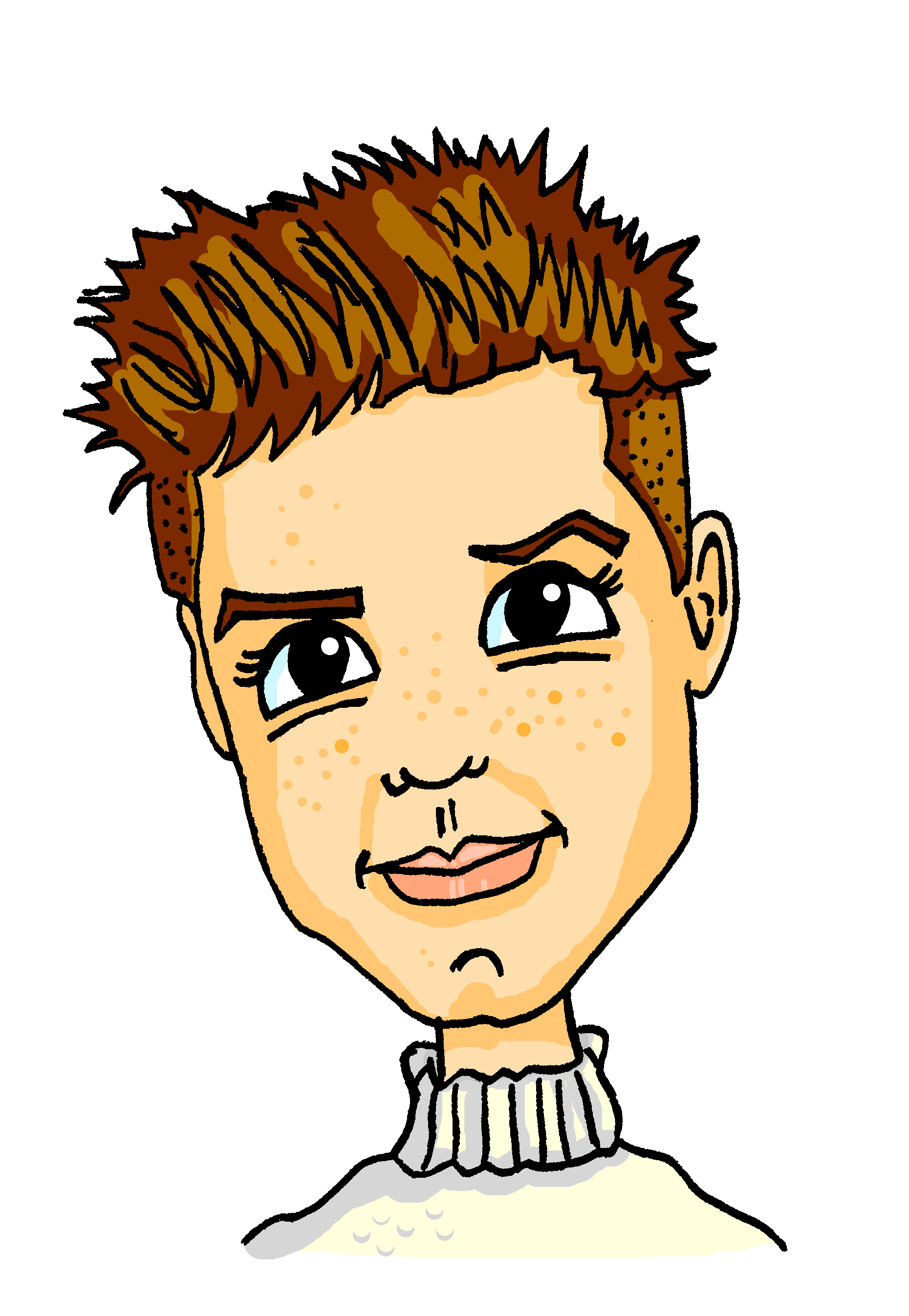 Können wir nach Loch Ness fahren? Ich zeige Mia
es | das Monster
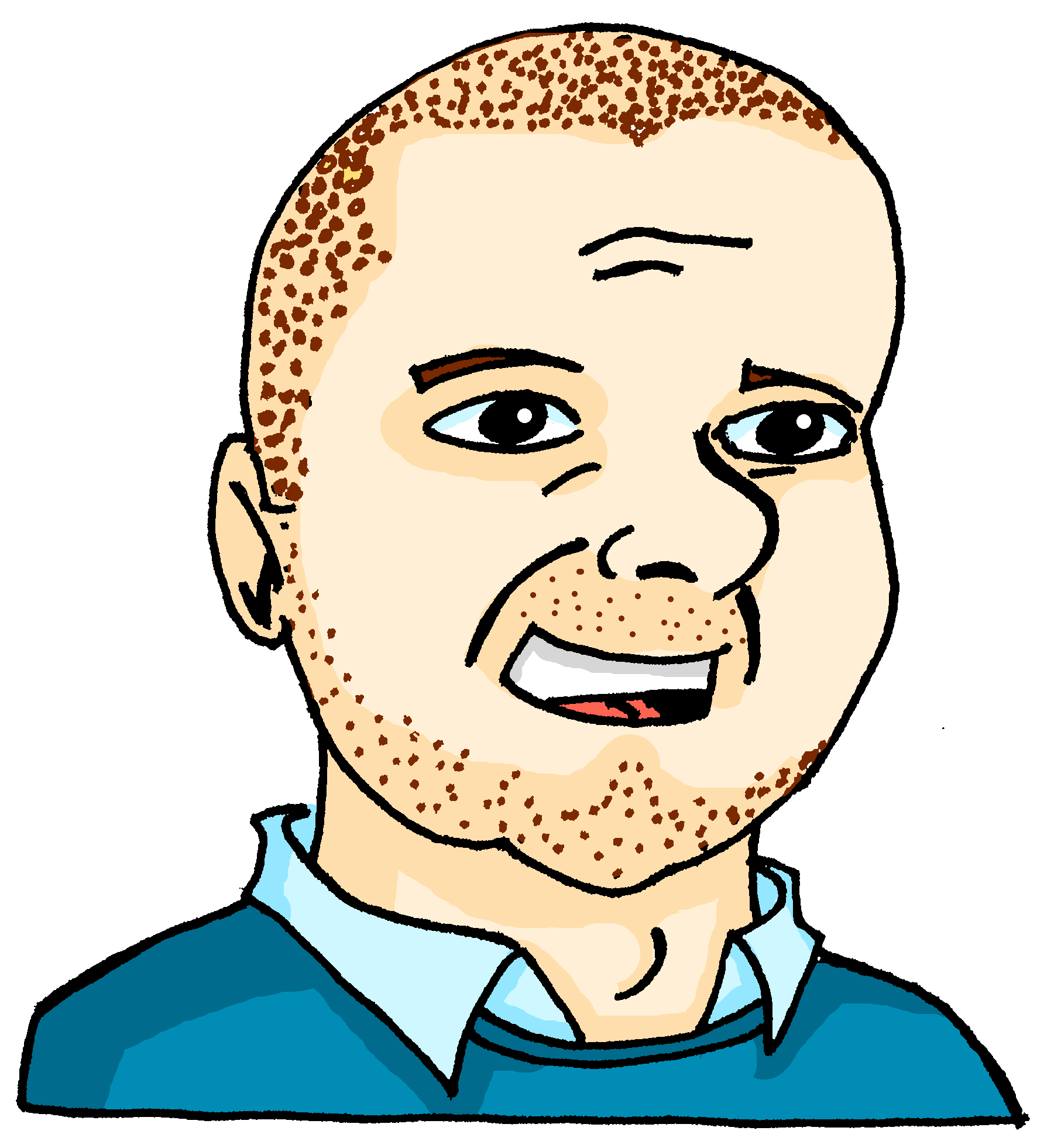 Ich backe Mia und Wolfgang
ihn  |einen Kuchen
[Speaker Notes: Timing: 7 minutes (2 slides)Aim: to practise word order with direct objects and direct object pronouns.Procedure:1. Explain the task. Alastair and his dad are preparing for Mia and Wolfgang’s arrival. 
2. Students look at the options in bold and determine whether to use the noun or pronoun based on their knowledge of word order.
3. Click to reveal answers.
4. Repeat on the following slide.]
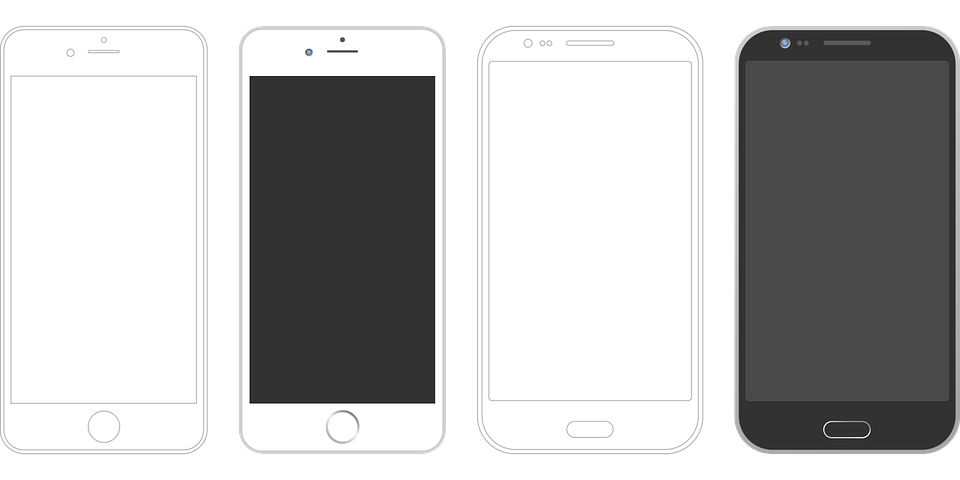 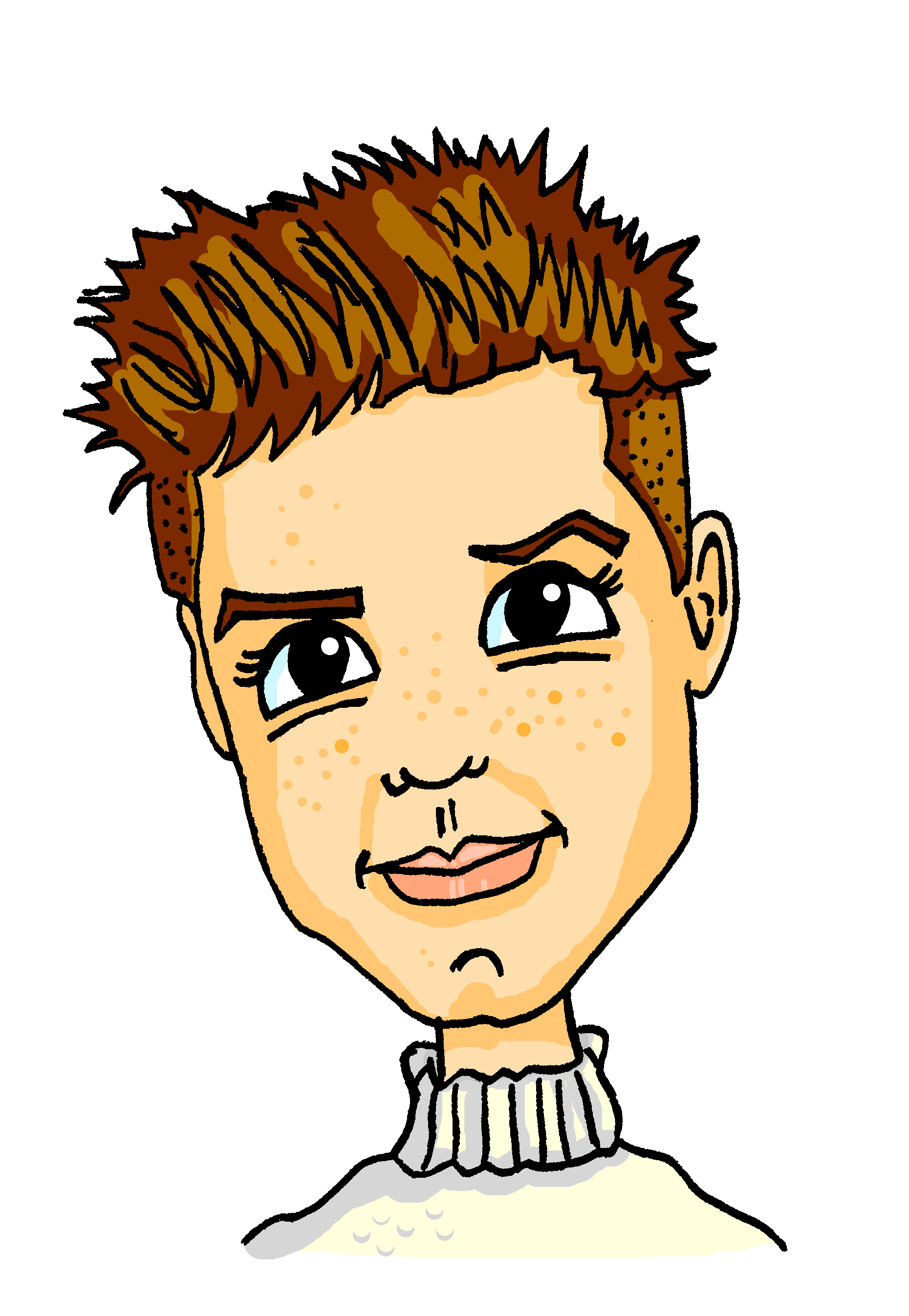 lesen
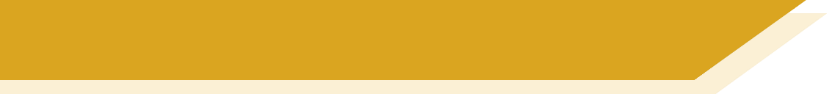 Vorbereitungen [2/2]
Ich mag diese Jacke. Wir schenken                                 Mia
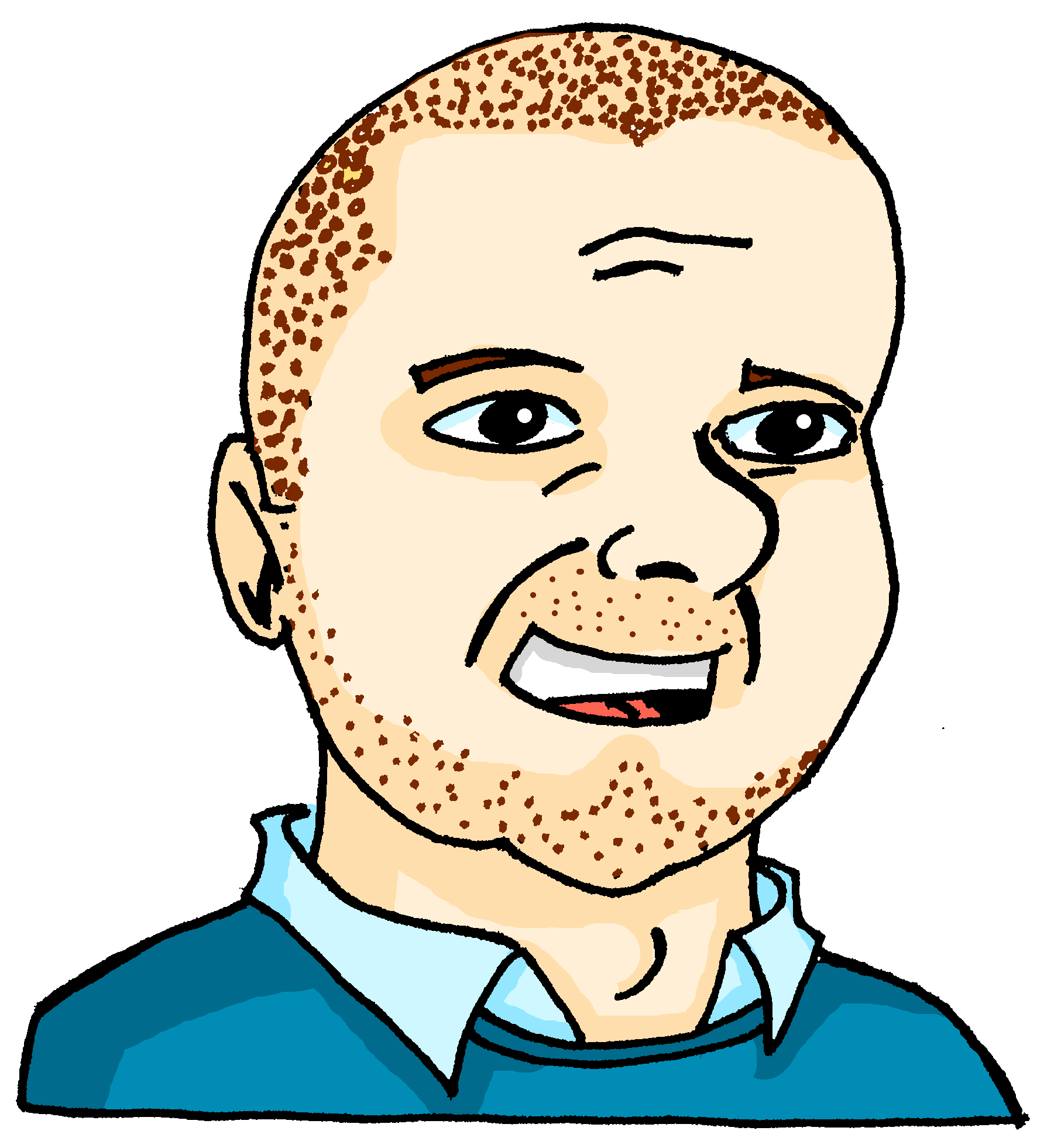 sie  |eine Jacke
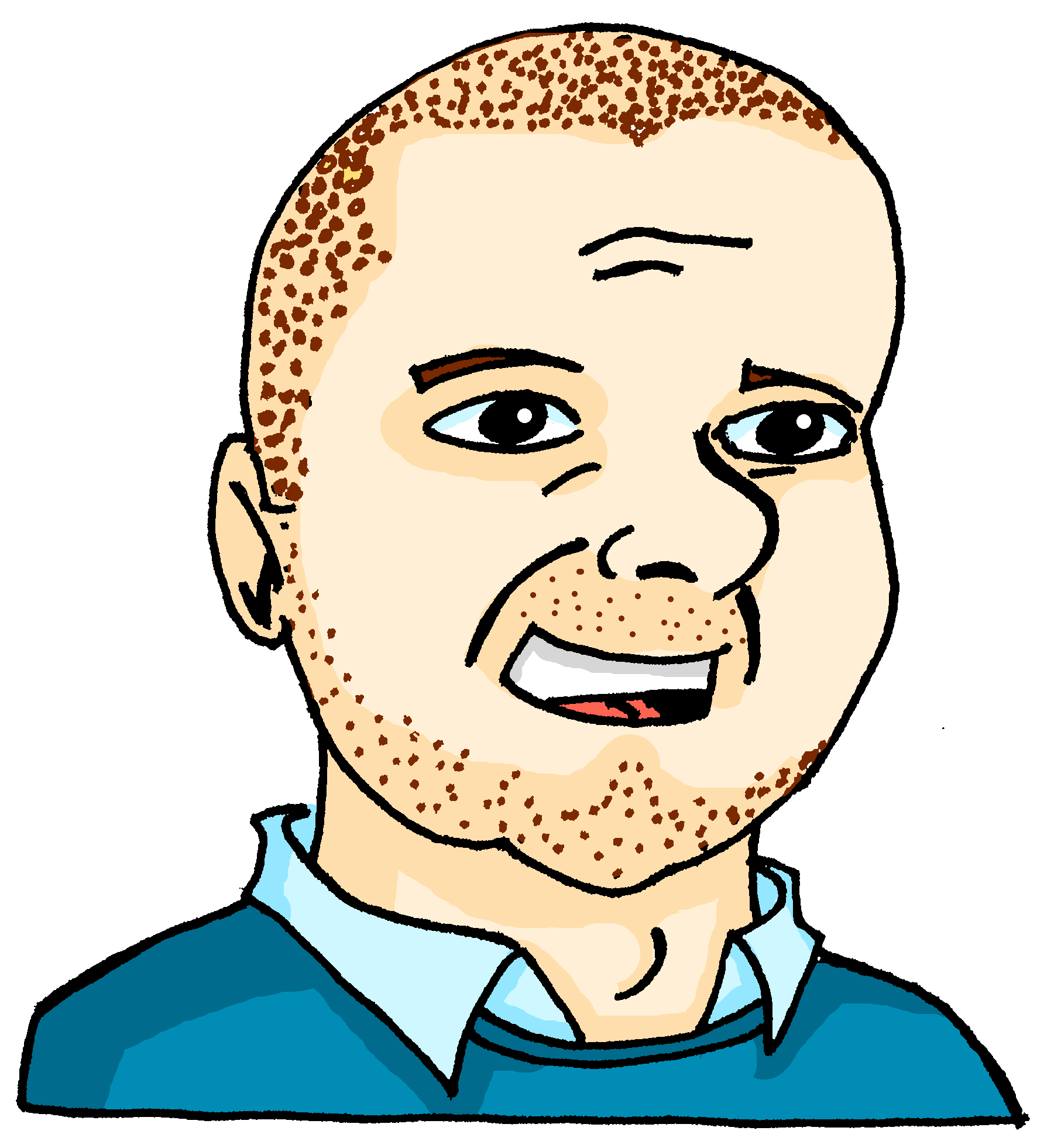 Diese Hose sind auch toll. Wir geben Wolfgang
sie  |die Hose
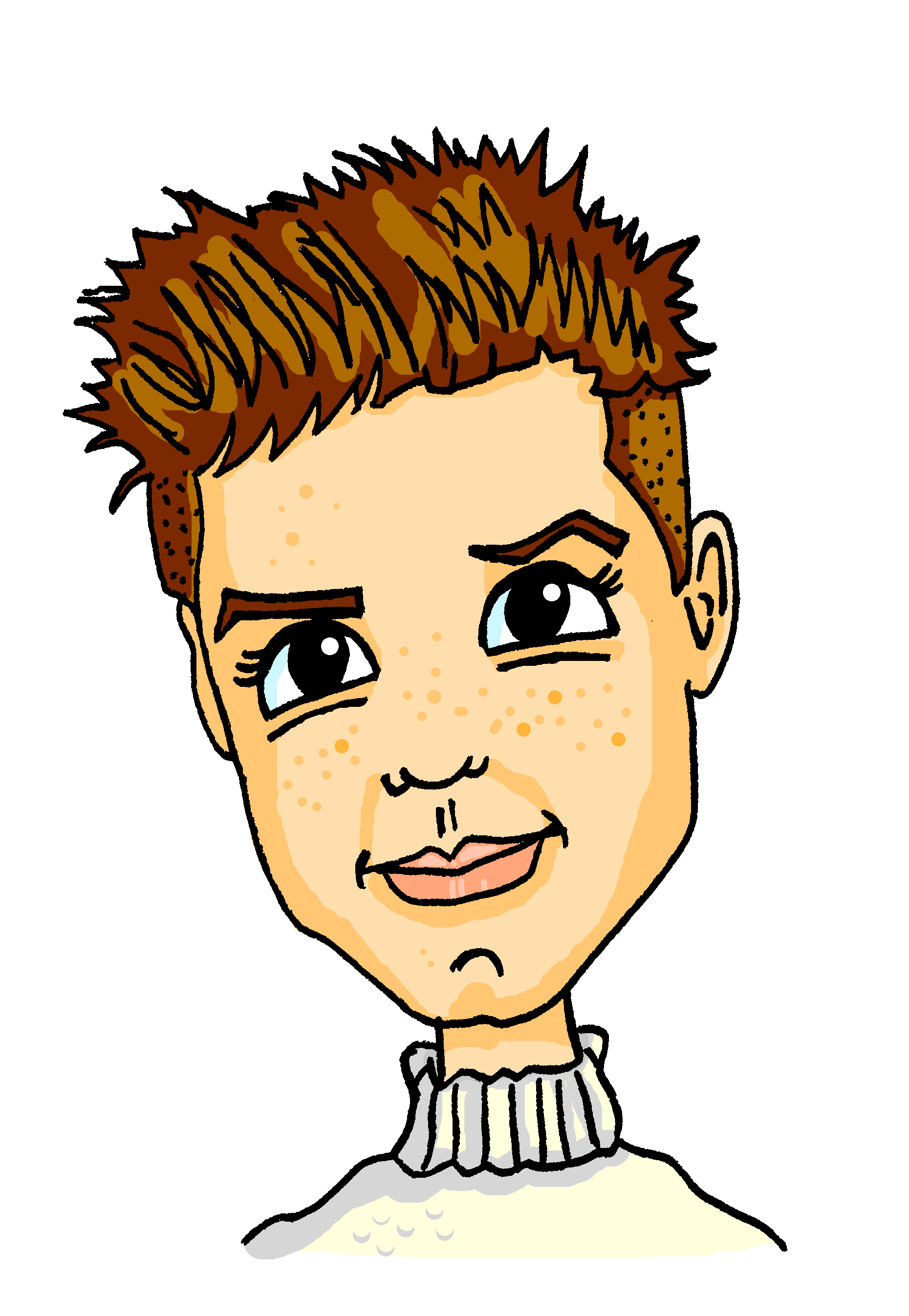 Mia kennt meine Handynummer nicht. Ich sage Mia
sie | meine Nummer
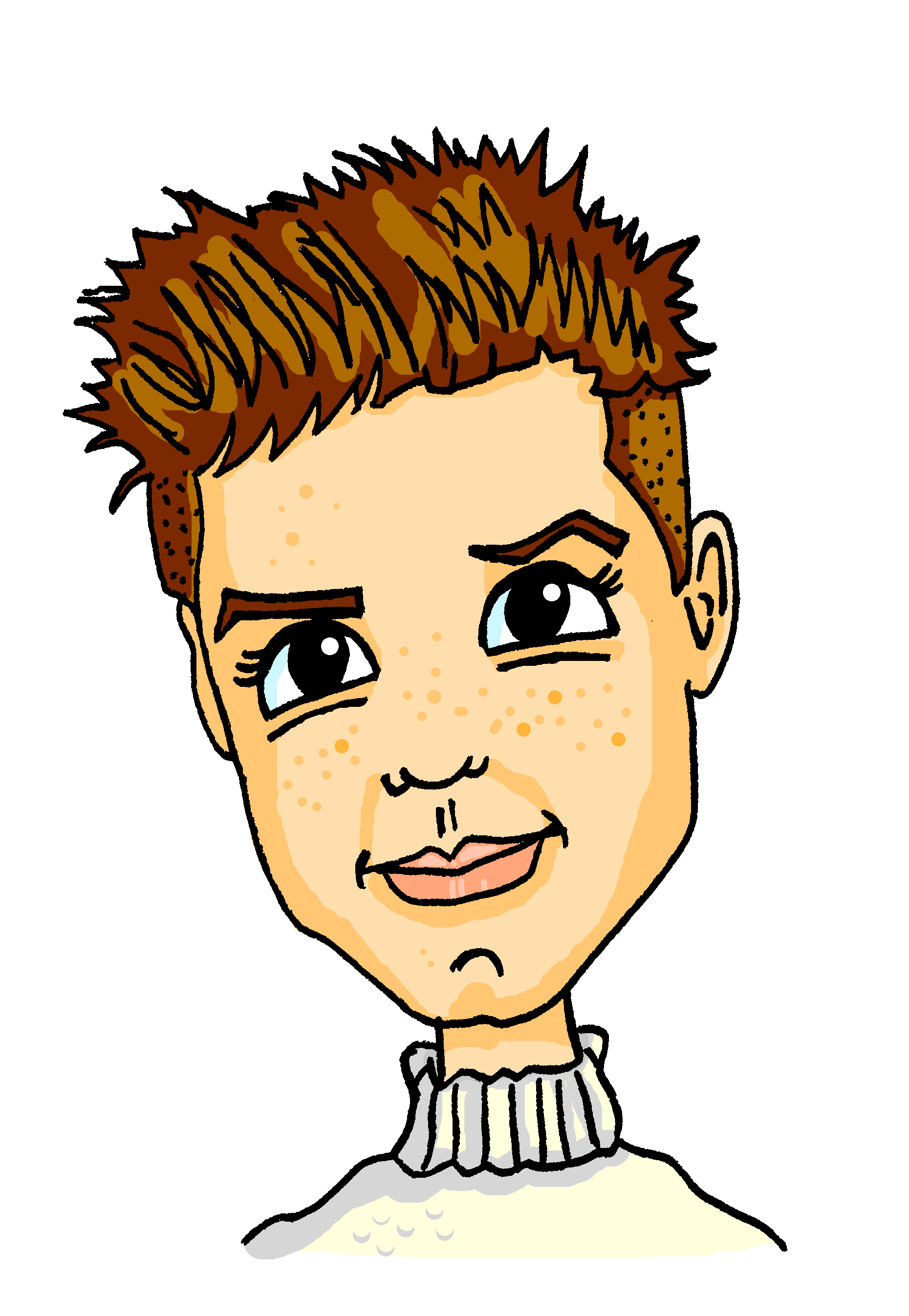 Schottland hat tolle Geschichten. Ich erzähle
                                     n   Wolf.
sie | die Geschichte
[Speaker Notes: Slide 2]
Grammatik
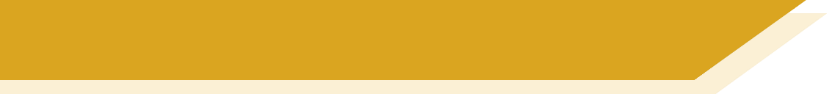 Plural direct and indirect object pronouns
You already know the German plural direct object pronouns:
You also know the plural  indirect object pronouns ‘(to) us’ and ‘(to) them’.
The indirect object pronoun ‘(to) you’ is euch.
Note that both uns and euch are the same for both direct and indirect objects.
INDIRECT OBJECT
OBJECT
____
____
euch
____
____
____
____
[Speaker Notes: Timing: 1 minuteAim: to revisit plural direct object pronouns and plural indirect object pronouns, and to introduce ‘euch’ (indirect object pronoun).  Note: it is only ‘euch’ that is new.

Procedure:1. Click through animations.
2. Elicit the German direct object pronouns.
3. Elicit the English meanings of the indirect object pronouns.]
lesen
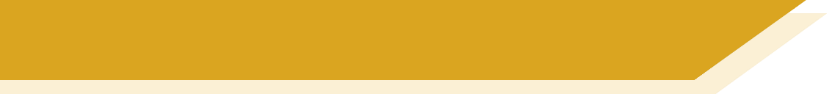 Ein Austausch
Der Schuldirektor schreibt eine Email an alle Schüler. Lies die Sätze. Schreib 1 – 8 und das richtige Wort.
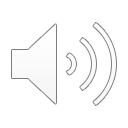 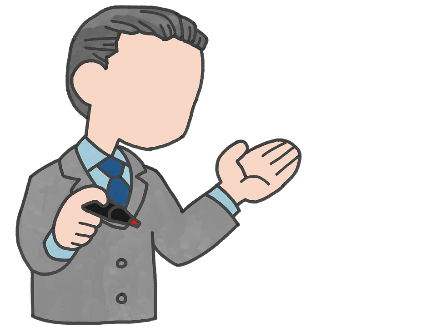 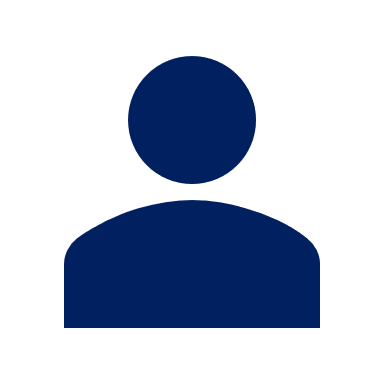 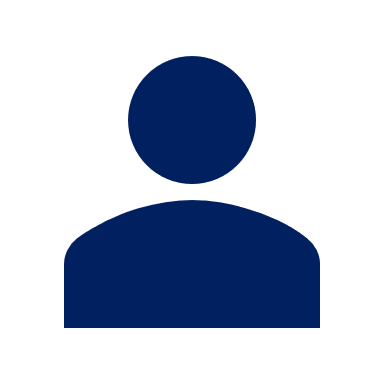 Liebe Schüler und Schülerinnen, 

Ich sage euch die Wahrheit | sie. Ein Austausch ist eine wunderbare Erfahrung. Die Lehrer werden euch helfen.  Ihr bringt ihnen sie | Fragen. Ihr stellt die Fragen | sie den Lehrern. Das ist kein Problem.

Der Kontakt zu den Gastfamilien ist wichtig. Vielleicht ein Brief oder eine Email? Ihr schreibt   sie | einen Brief den Gasteltern. Wir zeigen euch es | ein Beispiel.

Ihr werdet schöne Momente erleben. Nächste Woche erzählt ihr uns sie| die ganzen Details.
Also, Tschüs. Ich sage es | Tschüs den Schülern.  
Und ich wünsche den Eltern auch viel Spaß | es.
[Speaker Notes: Timing: 8 minutes
Aim: to practise word order with plural direct objects and direct object pronouns.Procedure:1. Explain the task. The headteacher at Mia and Wolfgang’s school has written an email to students about the exchange. 
2. Students look at the options in bold and determine whether to use the noun or pronoun based on their knowledge of word order.
3. Click to hear the whole text and listen and check the answers.
4. Click to reveal the answers in the email.]
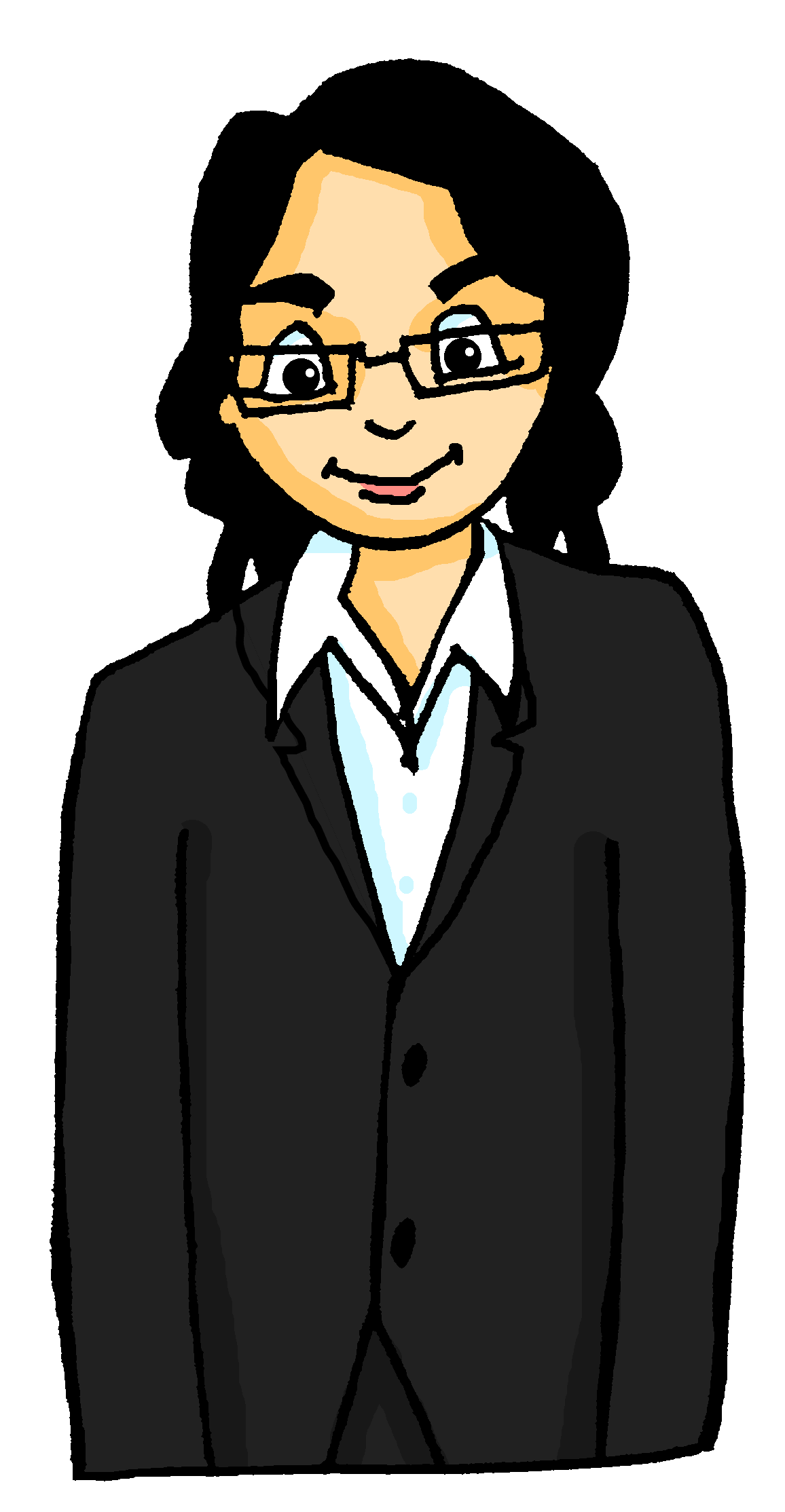 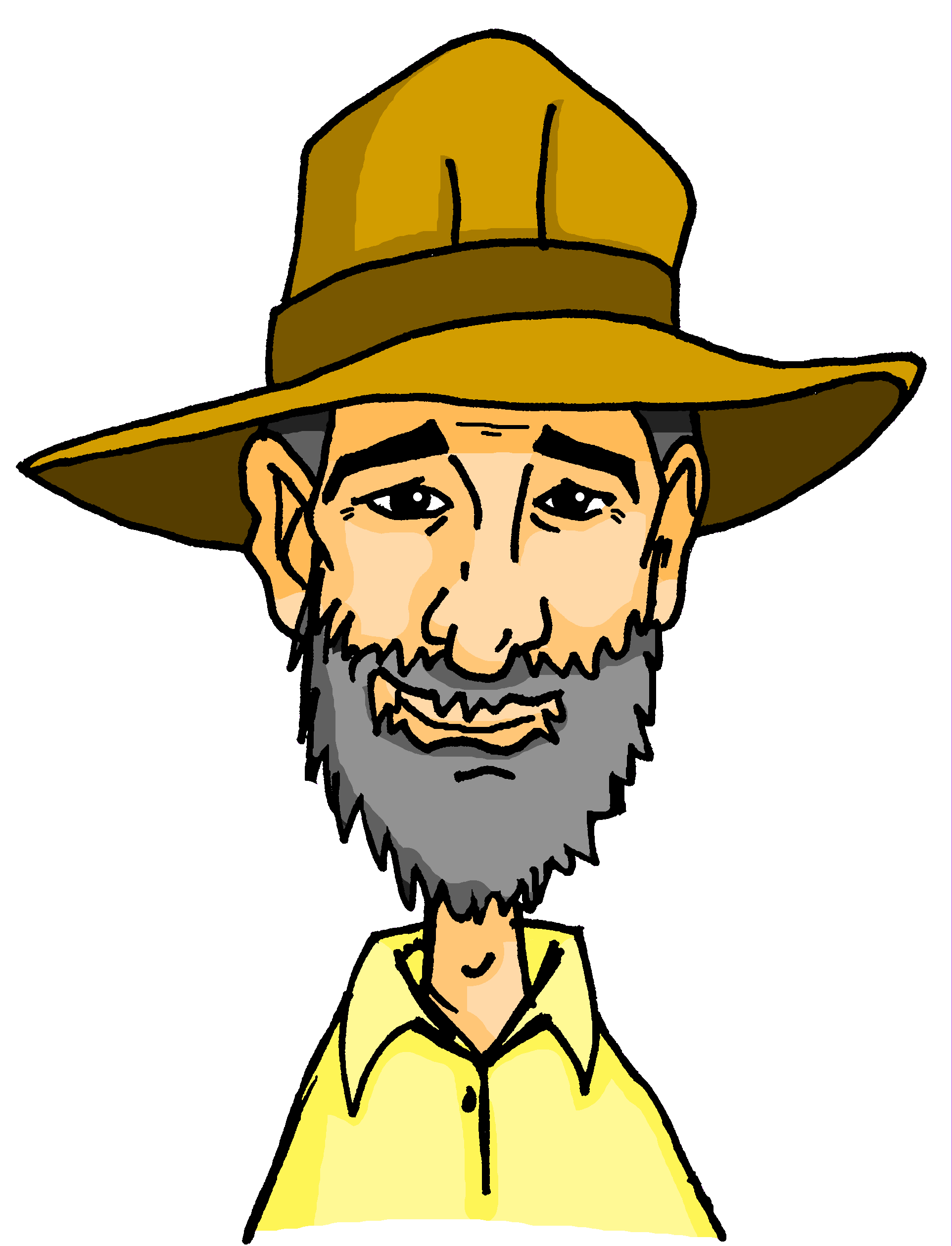 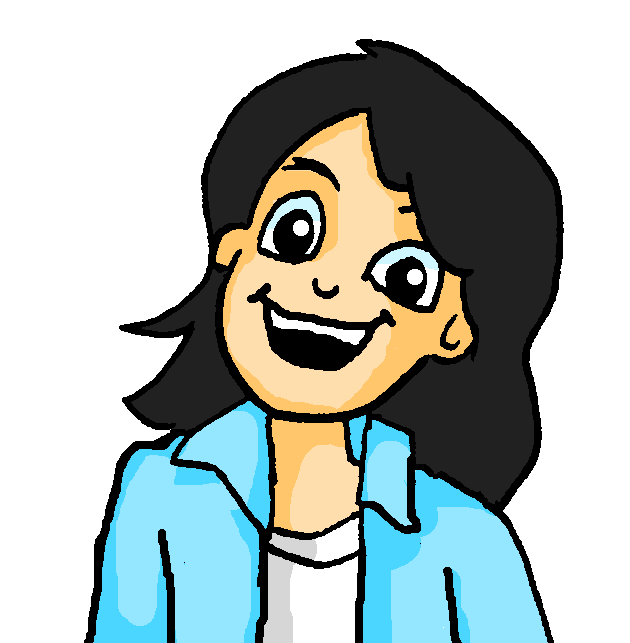 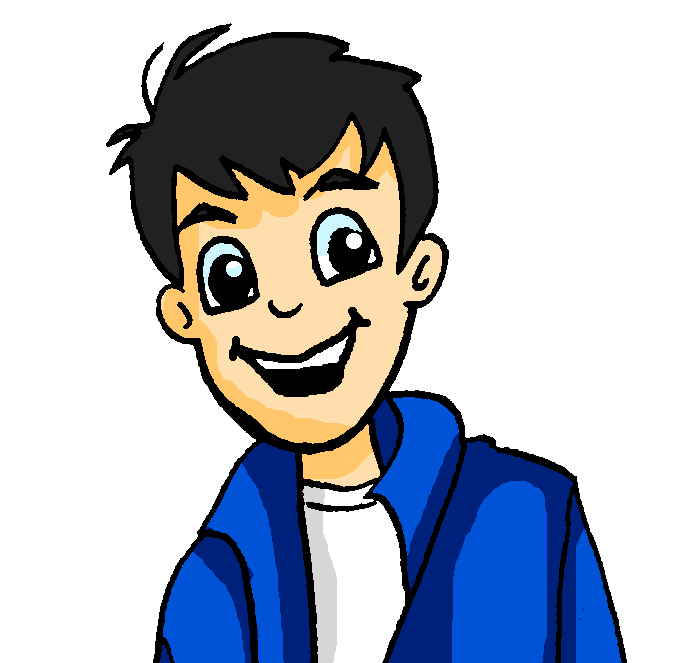 sprechen
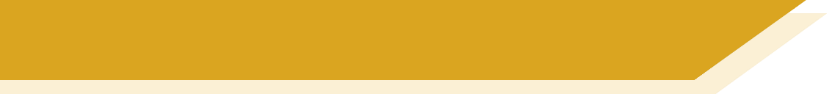 Der Austausch
Mutti und Onkel Heinrich sprechen mit Wolfgang und Mia über den Austausch.

Partner A sagt den Satzbeginn. Partner B sagt das Satzende auf Deutsch. Partner A schreibt das Satzende auf Deutsch. Partner B schreibt den Satzbeginn auf Englisch.
euch ein neues Handy
Wir geben ________________________.
We’re giving
_______________you (all) a new phone.
Wir geben…
euch ein neues Handy.
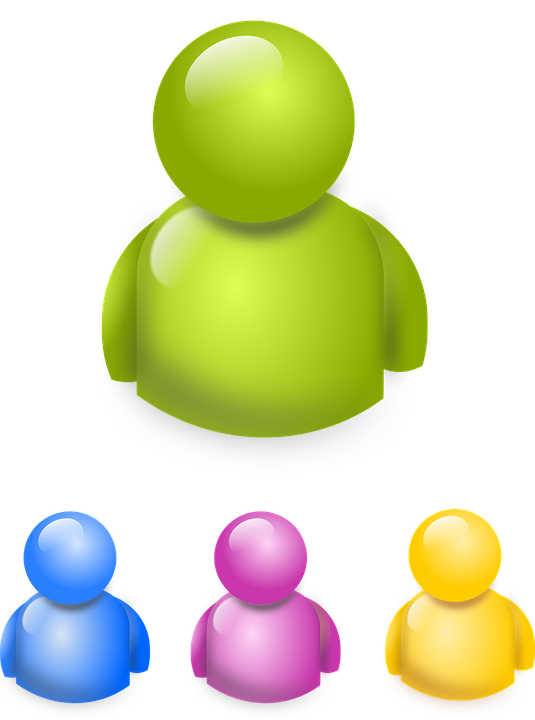 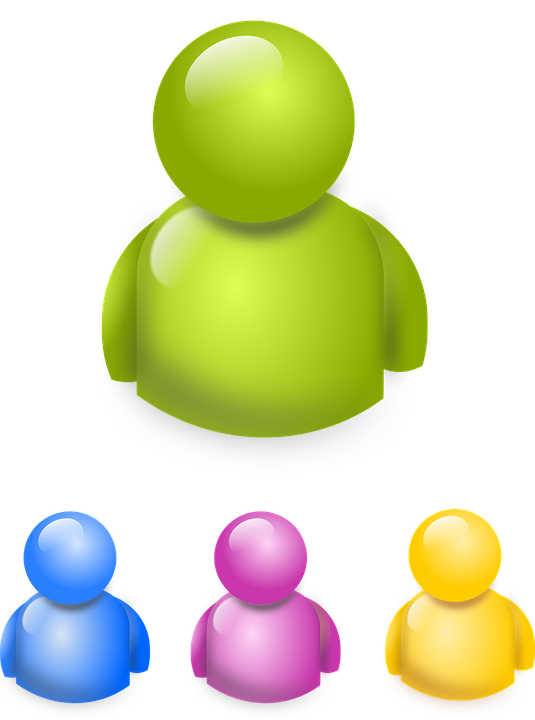 [Speaker Notes: Timing: 10 minutes (2 slides)Aim: to practise using direct and indirect pronouns in a structured speaking exercise.Procedure:1. Explain the task using this example slide. Mutti and Onkel Heinrich are talking with Mia and Wolfgang about the exchange.
2. Partner A says the beginning of the sentence in German from their handout, Partner B finishes it in German using the English prompt on their handout. Partner A writes the sentence ending in German on their handout. Partner B writes the sentence beginning in English.
3. After 4 sentences the partners swap roles.
4. Answers are provided on the following slide.]
sprechen
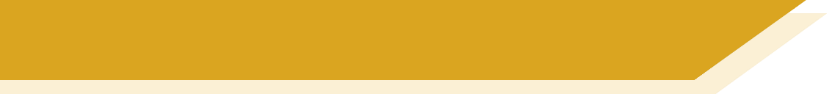 Antworten
Wir wünschen euch eine gute Reise. 			We wish you a good journey.

Ihr sagt Mutti wie lange sie dauert.			You tell Mutti how long it takes.

Ihr schreibt uns viele E-Mails.				You write us lots of emails.

Wir lesen sie jeden Abend.				We read them every evening.

Wir geben euch diese Leibniz-Kekse.			We‘re giving you (all) these Leibniz biscuits.

Ihr schenkt sie Alastairs Eltern.				You give them to Alastair‘s parents.

In Schottland kauft ihr uns Tablet.			You will buy us tablet in Scotland.

Wir wollen es probieren.				We want to try it.
[Speaker Notes: Answers for speaking activity]
sprechen
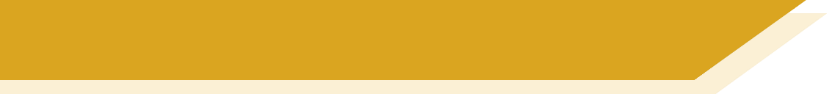 Partner(in) A
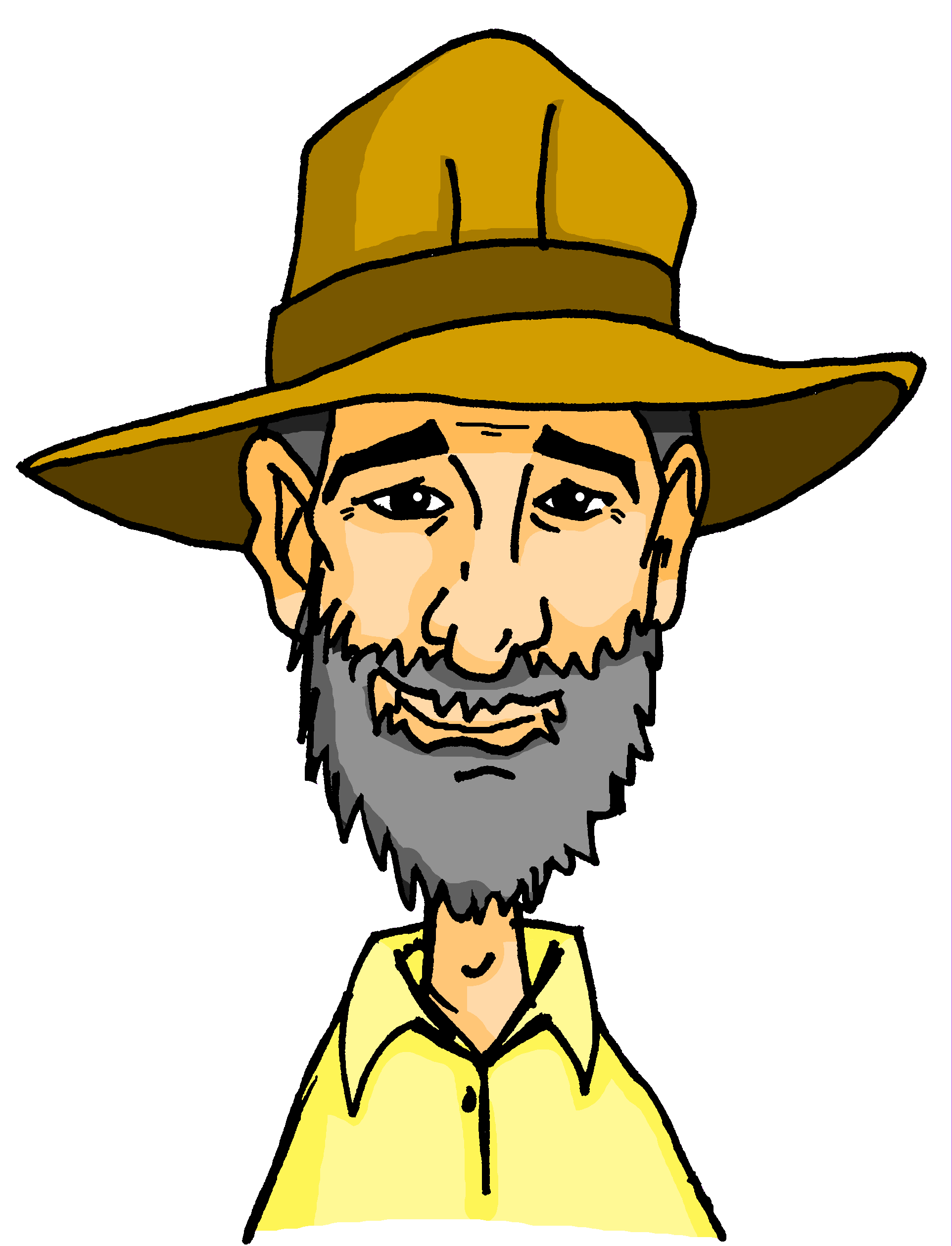 Wir wünschen ___________________________________________.

Ihr sagt Mutti_____________________________________________.

Ihr schreibt _______________________________________________.

Wir lesen ________________________________________________.

________________________ you (all) these Leibniz biscuits.

________________________ them to Alastairs parents.

________________________ tablet for us.

________________________ to try it.
Tablet ist eine typische Süßigkeit aus Schottland.
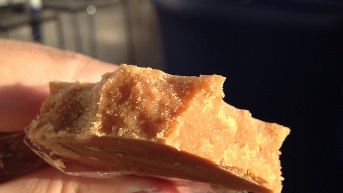 [Speaker Notes: Partner A handout

Tablet picture attribution: David McKelveyhttps://www.flickr.com/photos/dgmckelvey/9634760039 
https://creativecommons.org/licenses/by-nc-nd/2.0/]
sprechen
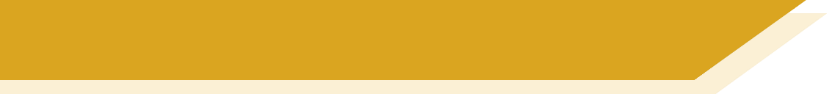 Partner(in) B
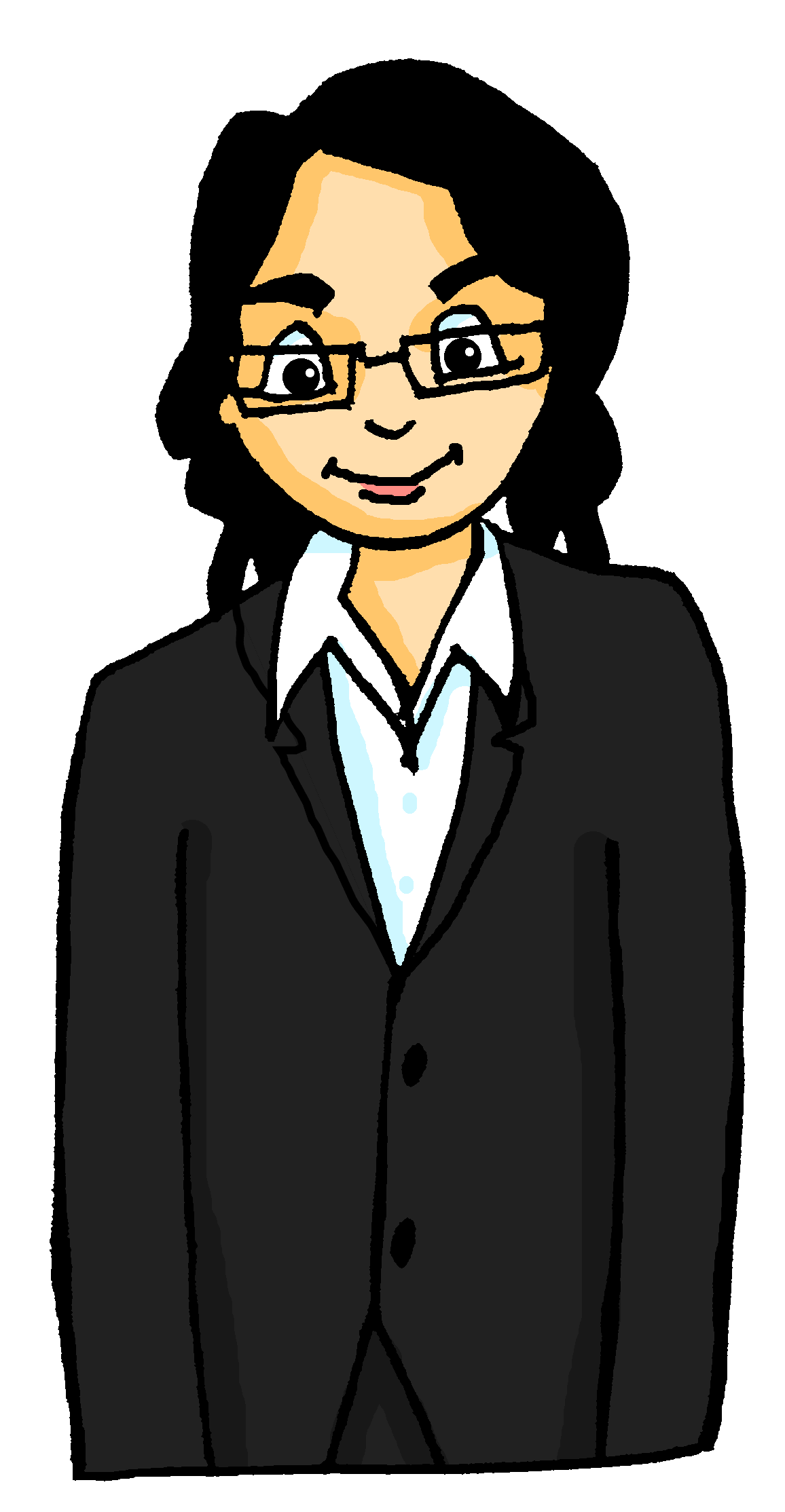 ______________________you (all) a good journey.

______________________ how long it takes.

______________________ us lots of emails.

______________________ them every evening.

Wir geben __________________________________________________.

Ihr schenkt __________________________________________________.

In Schottland kauft ihr  _______________________________________.

Wir wollen ___________________________________________________.
[Speaker Notes: Partner B Handout]
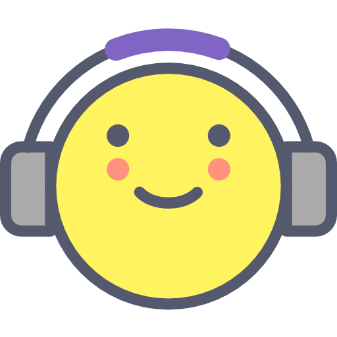 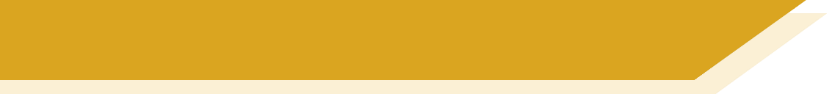 Hausaufgaben
Vocabulary Learning Homework (Y9, Term 3.1, Week 5)
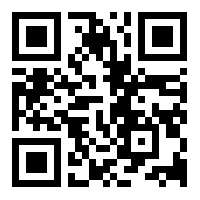 Audio file
Audio file QR code:
Student worksheet
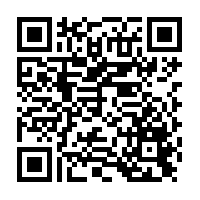 Quizlet QR code:
Quizlet link
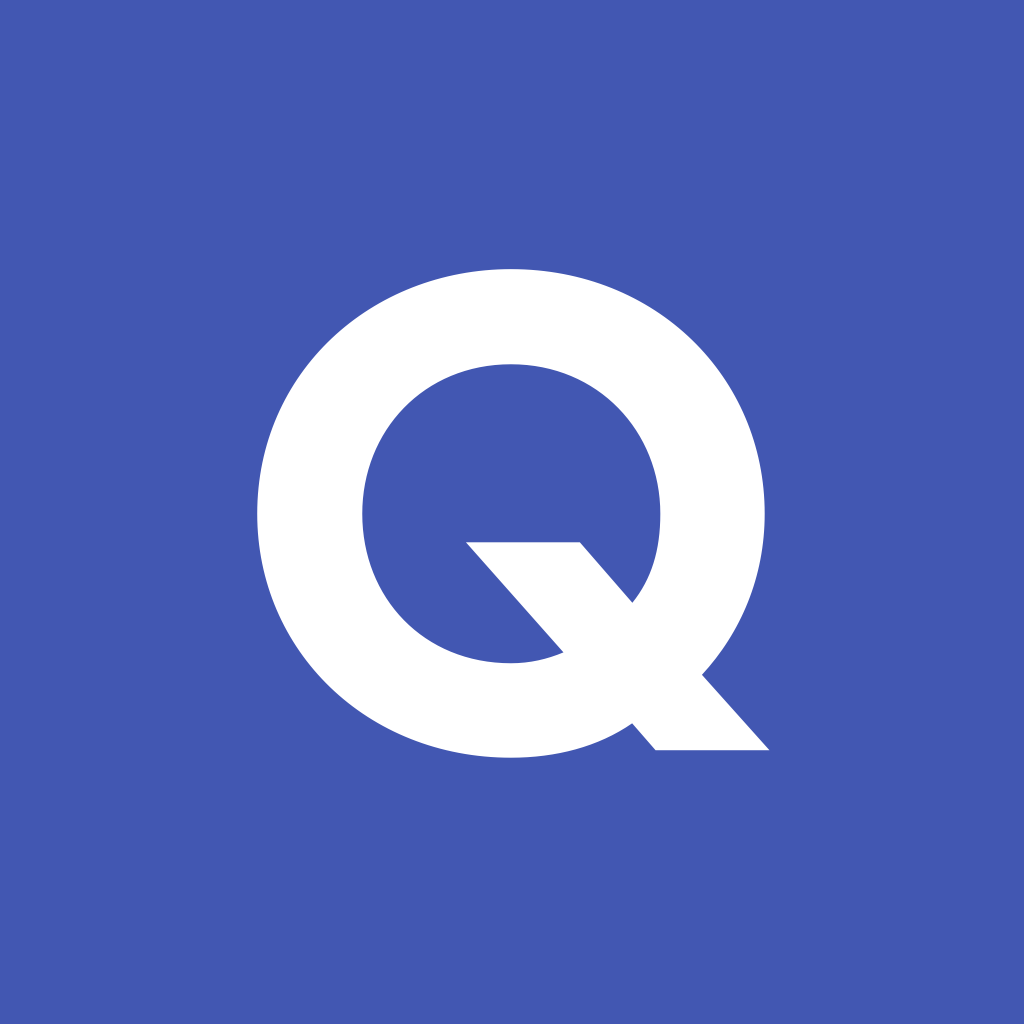 In addition, revisit:		Term 3.1 Week 1
				Term 1.2 Week 6